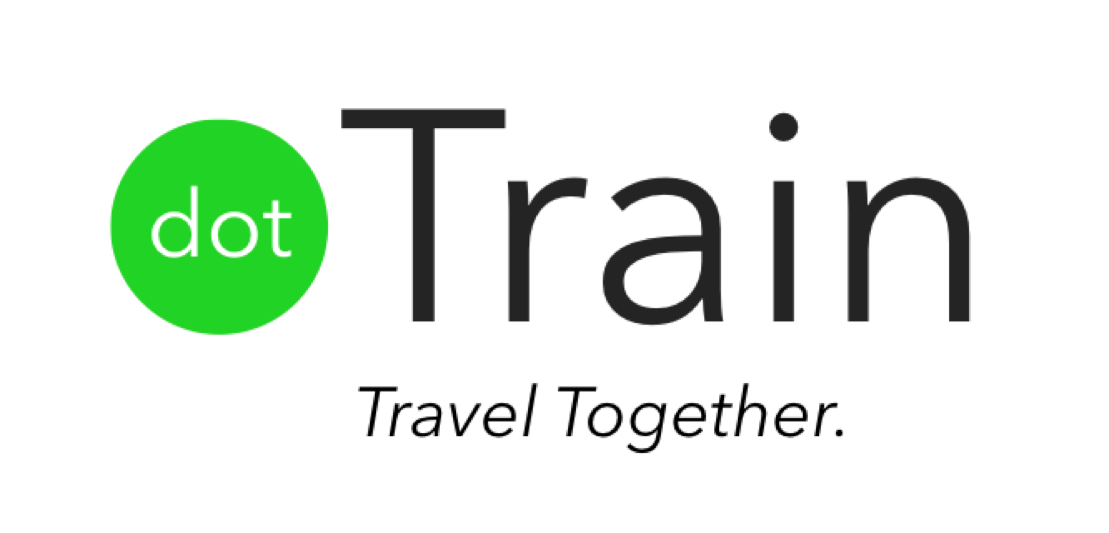 Christian Medina
Ashwin Kumar
Scott Arkin
Adrian Harrison
Overview
Team Mission
Design Decision
Tasks
Testing
Suggested changes
Team Mission
DotTrain is a social platform that connects commuters with each other, allowing strangers to develop strong friendships over common interests.
Design Decision
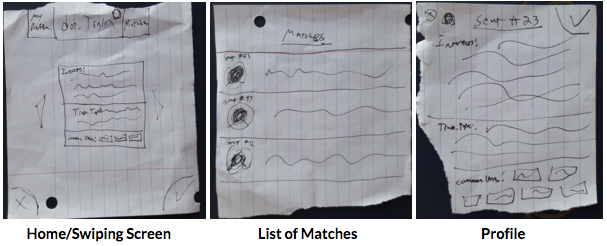 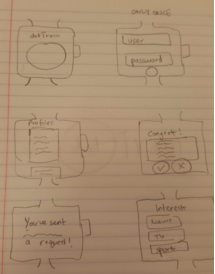 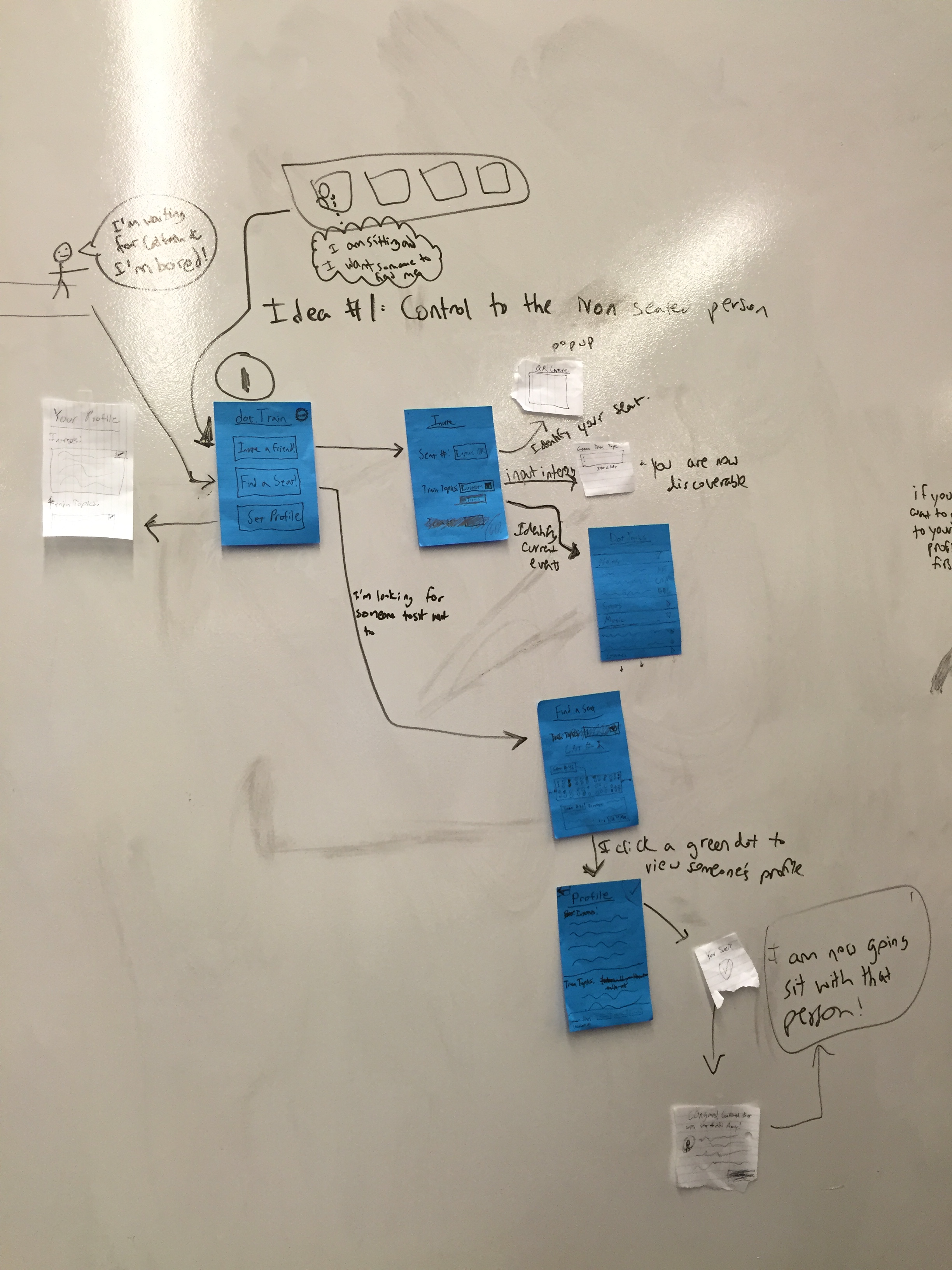 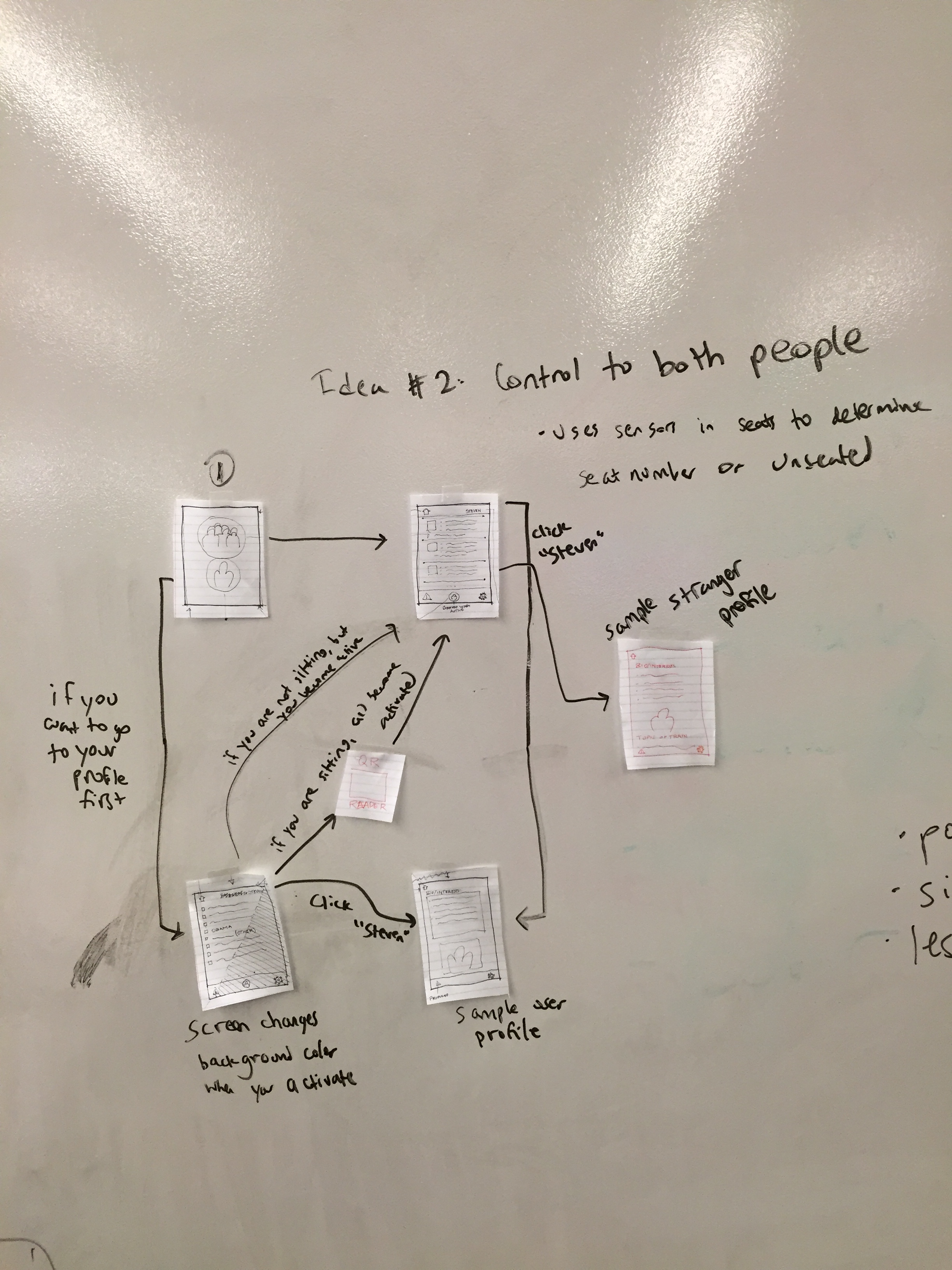 Task 1
Mark yourself as available and interesting
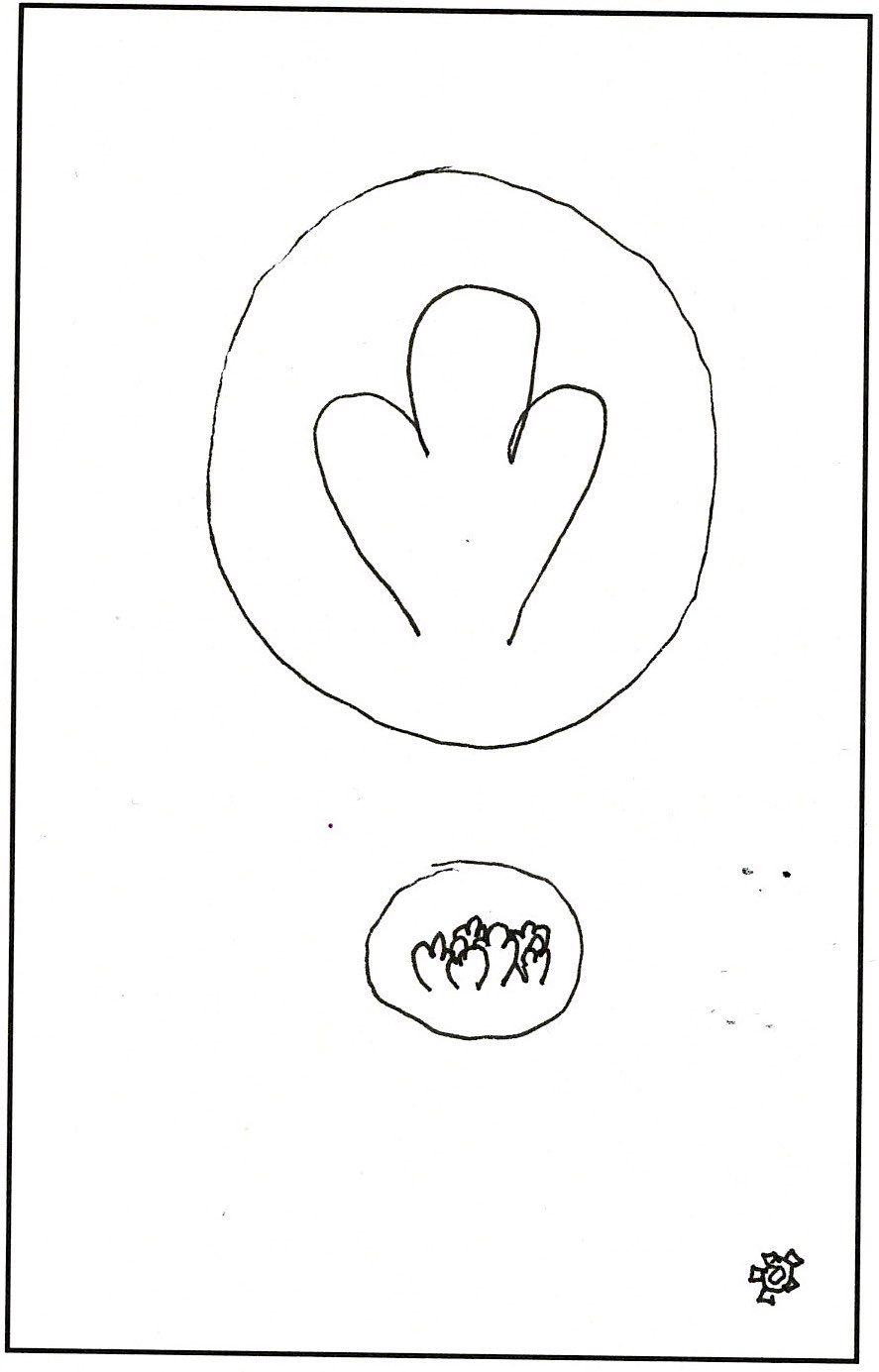 Home Screen
Activate your dot
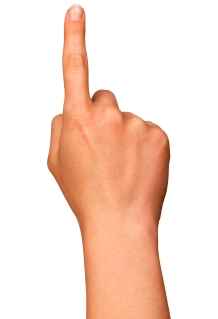 Browse 
interesting
dots
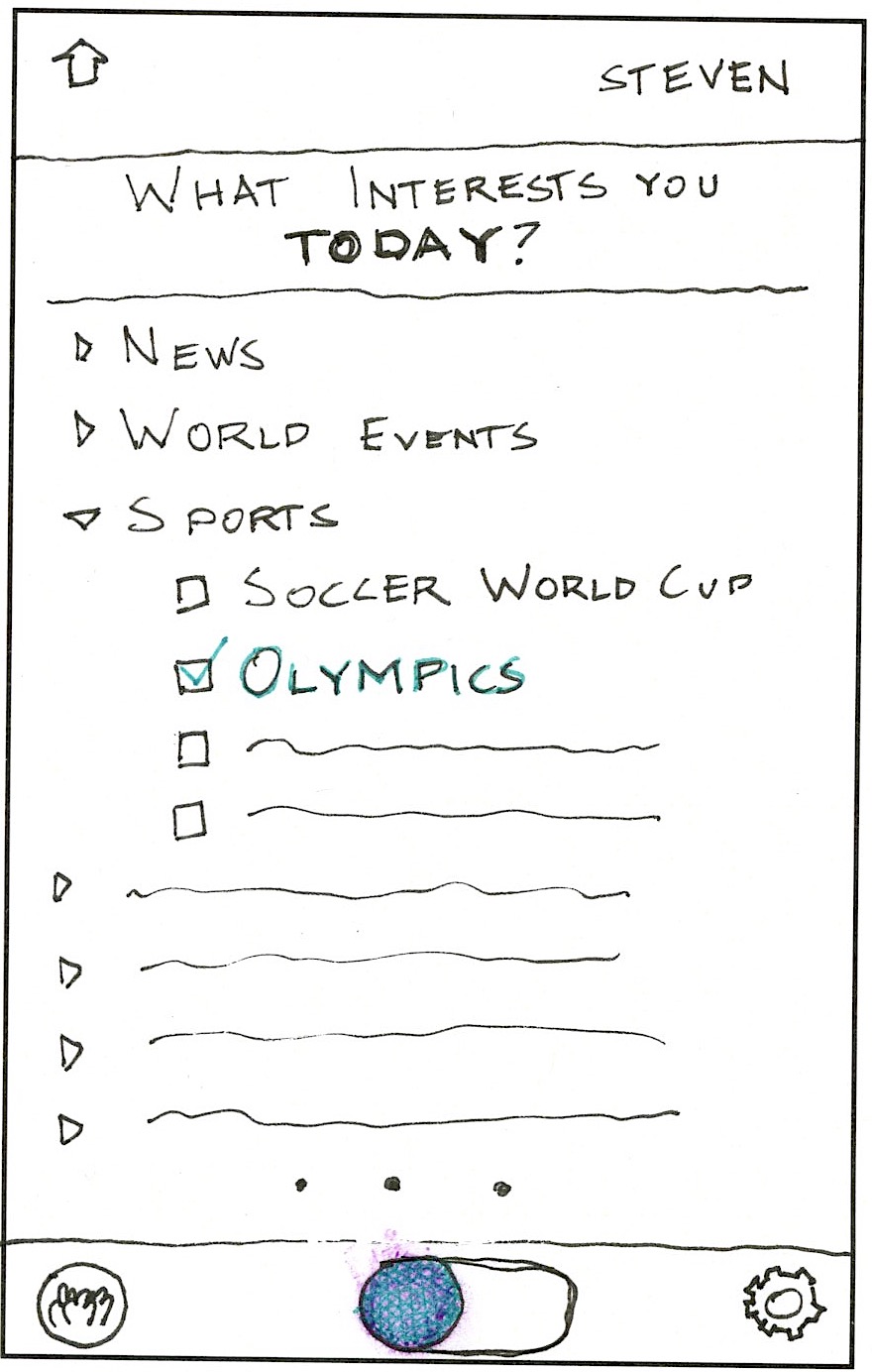 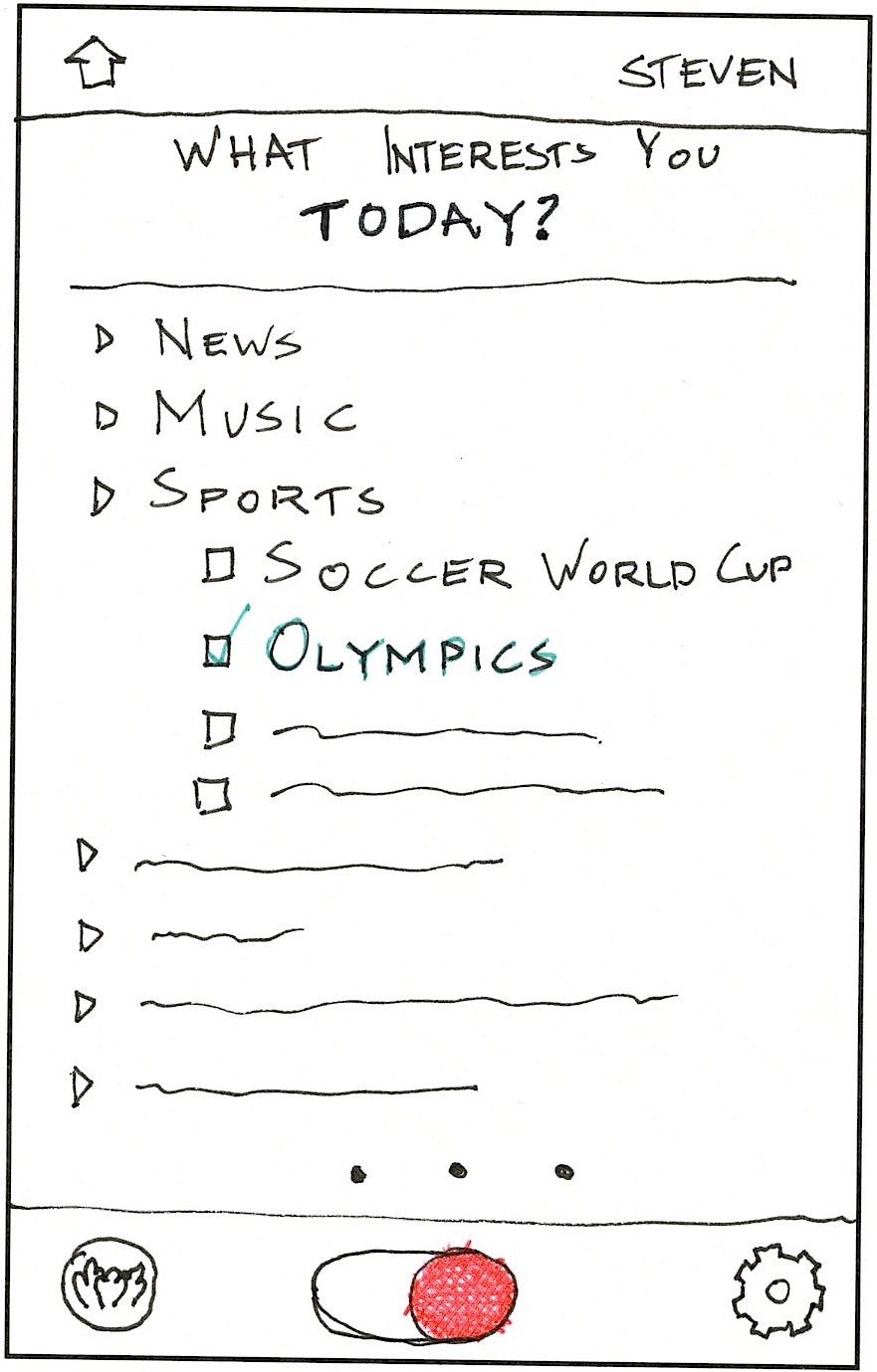 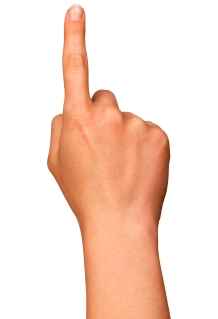 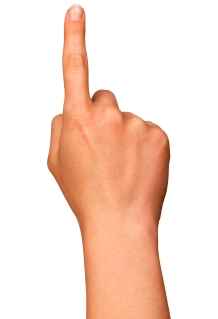 Task 2
Connect with an interesting person
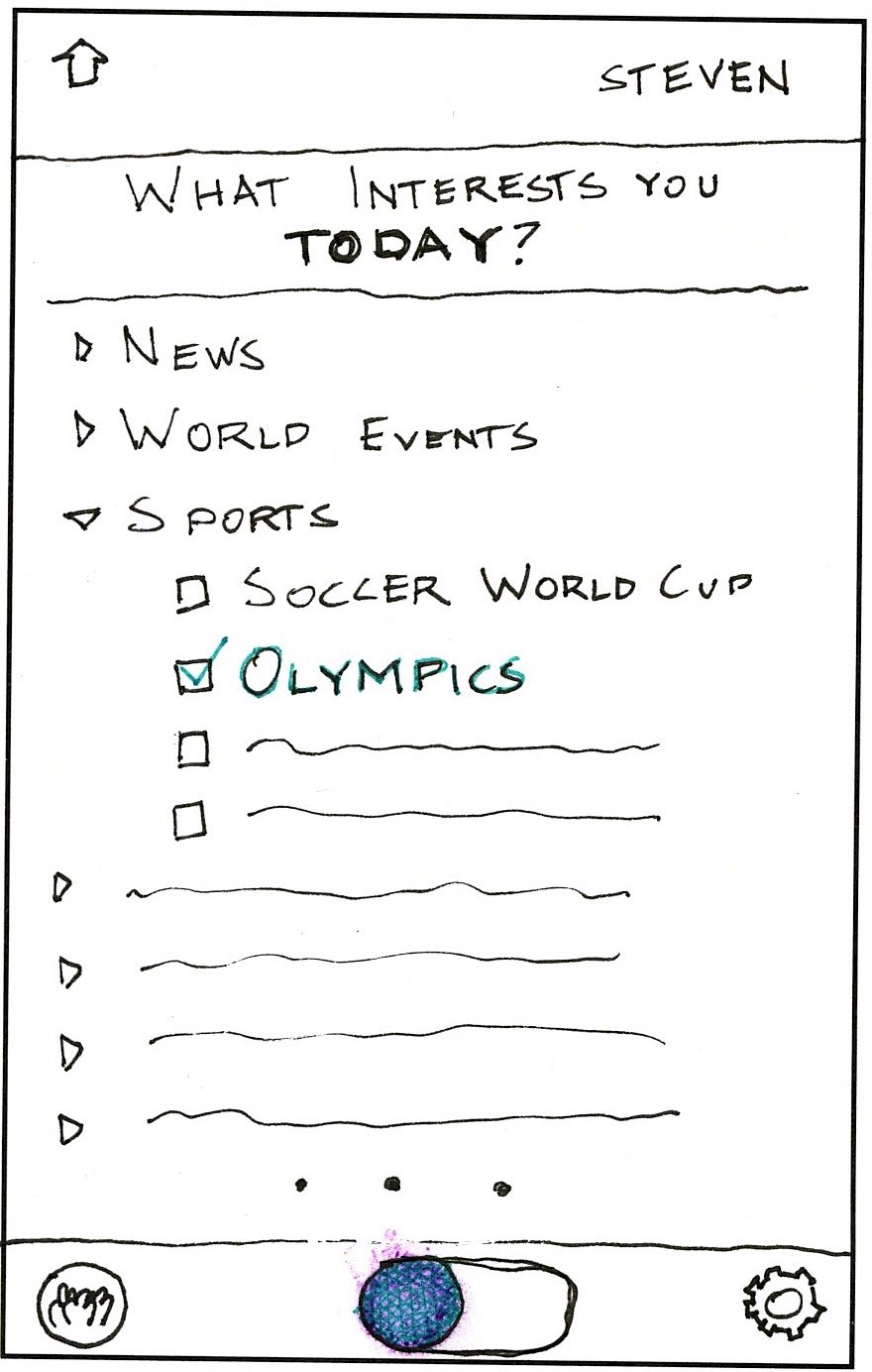 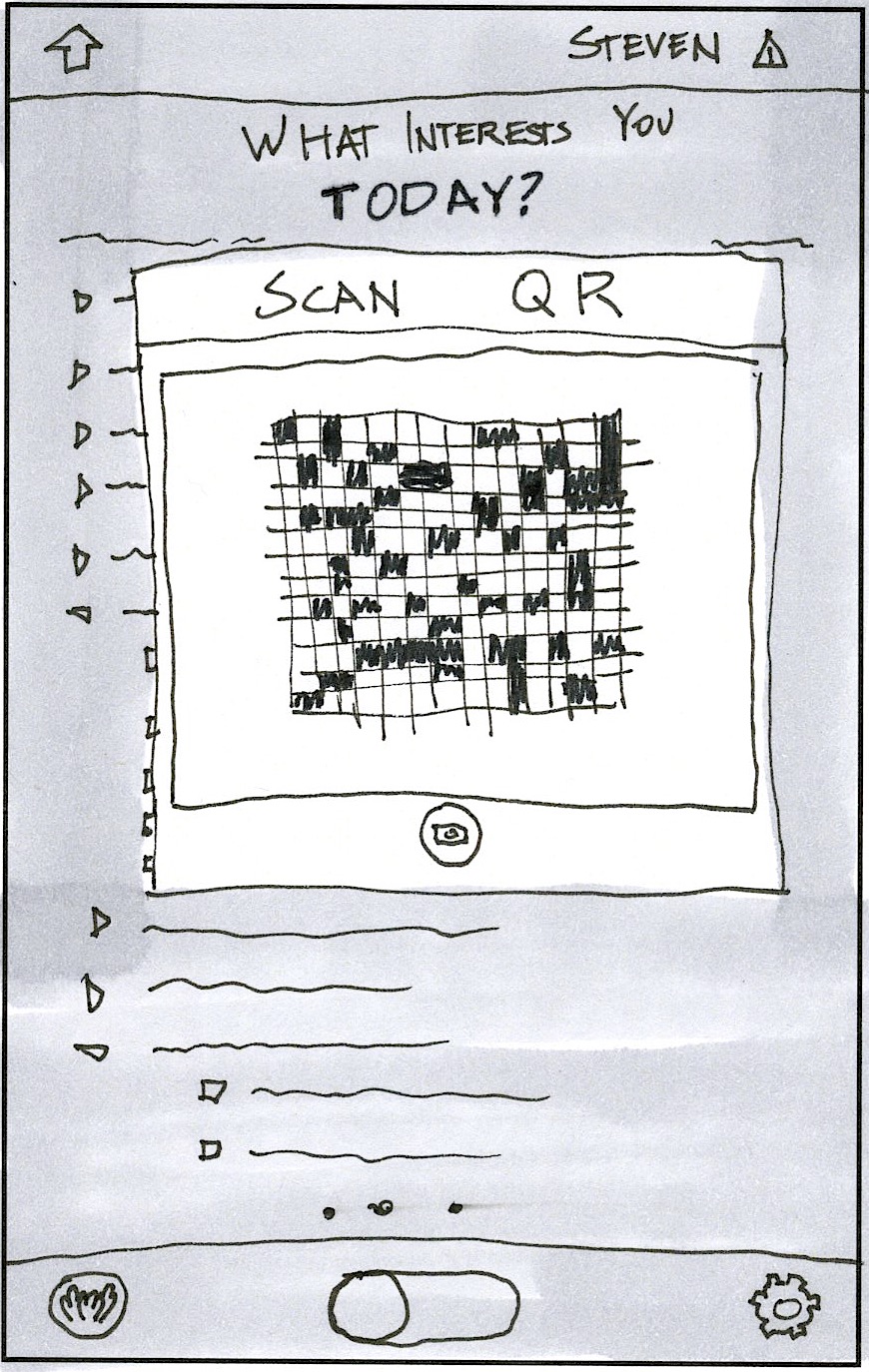 Location of the seat is recorded
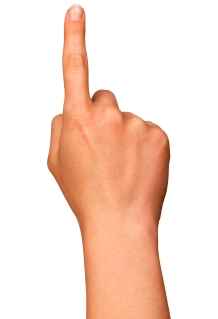 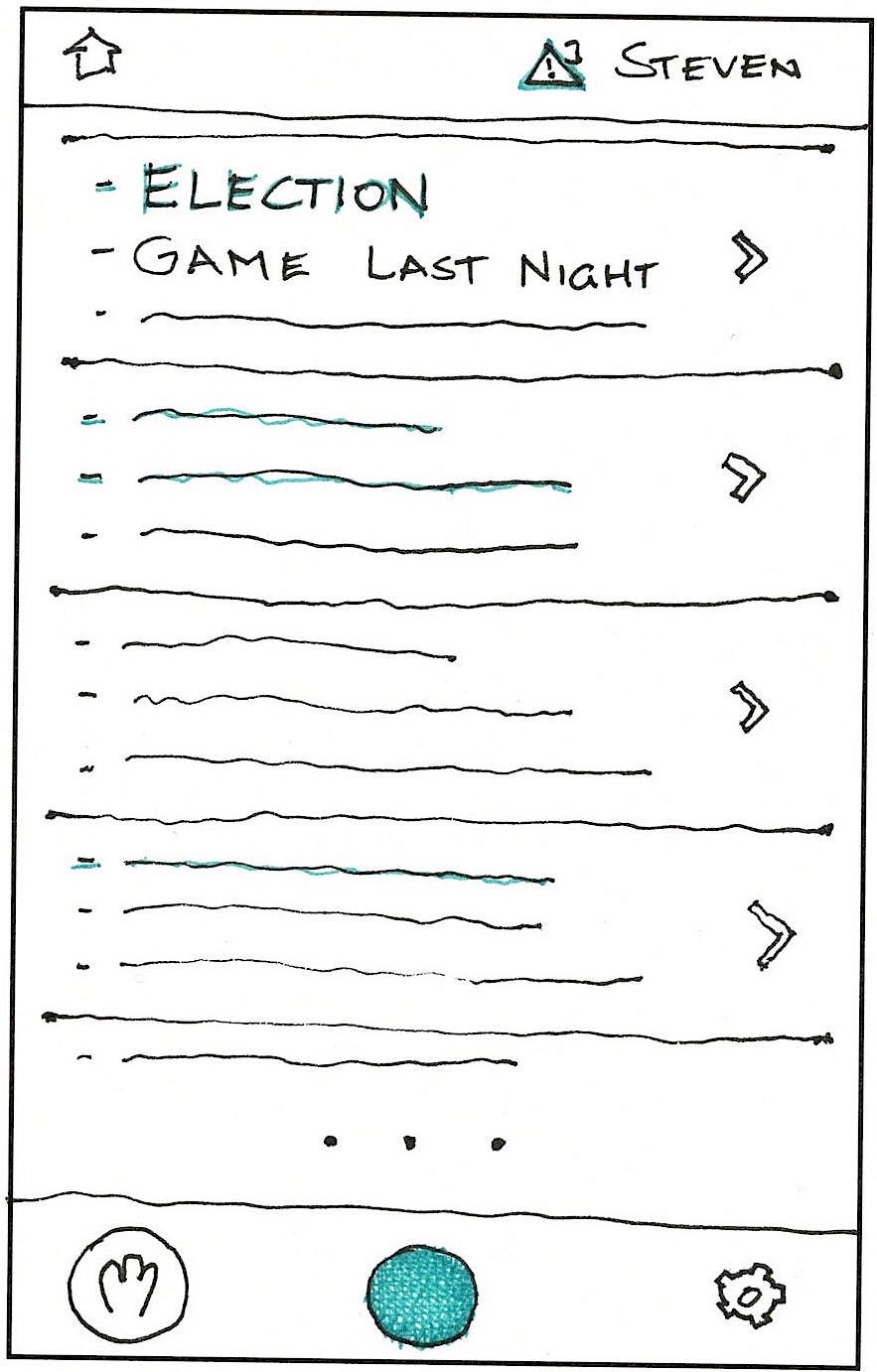 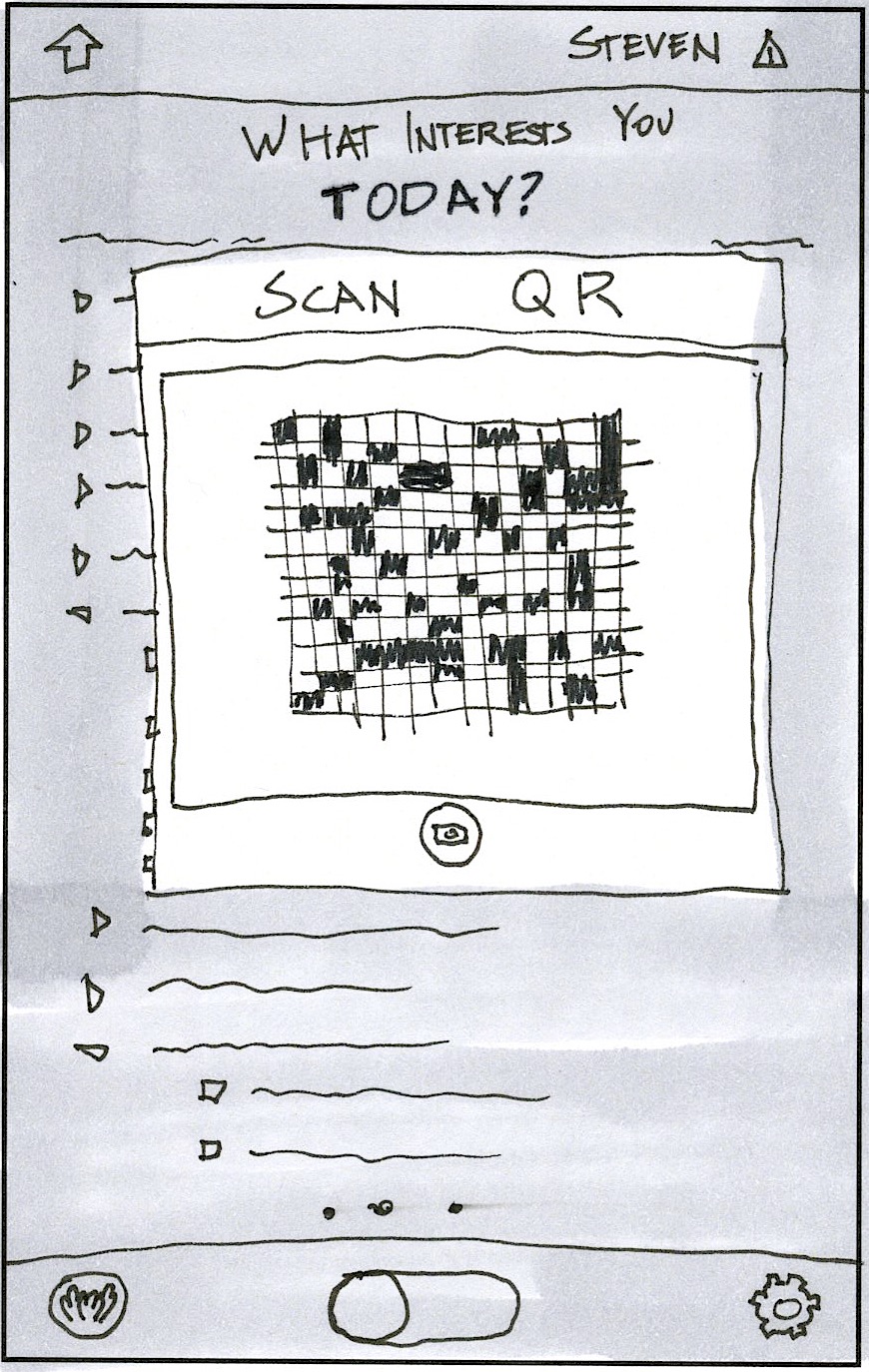 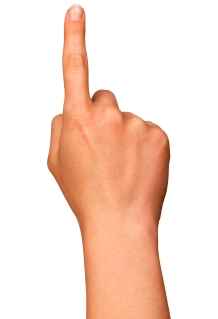 Browse 
dots with
common
interests
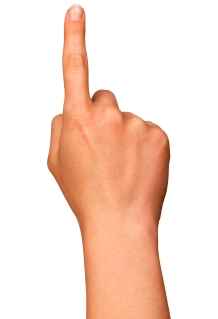 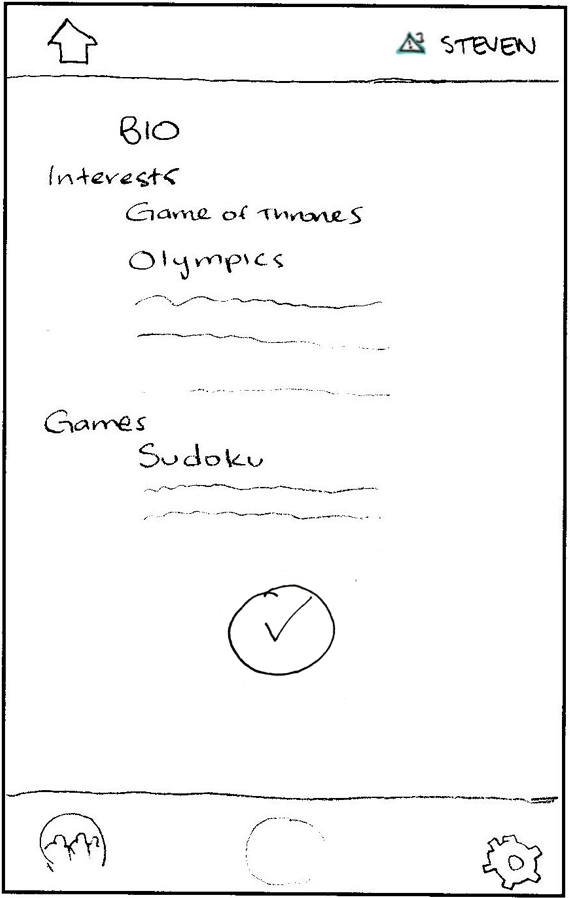 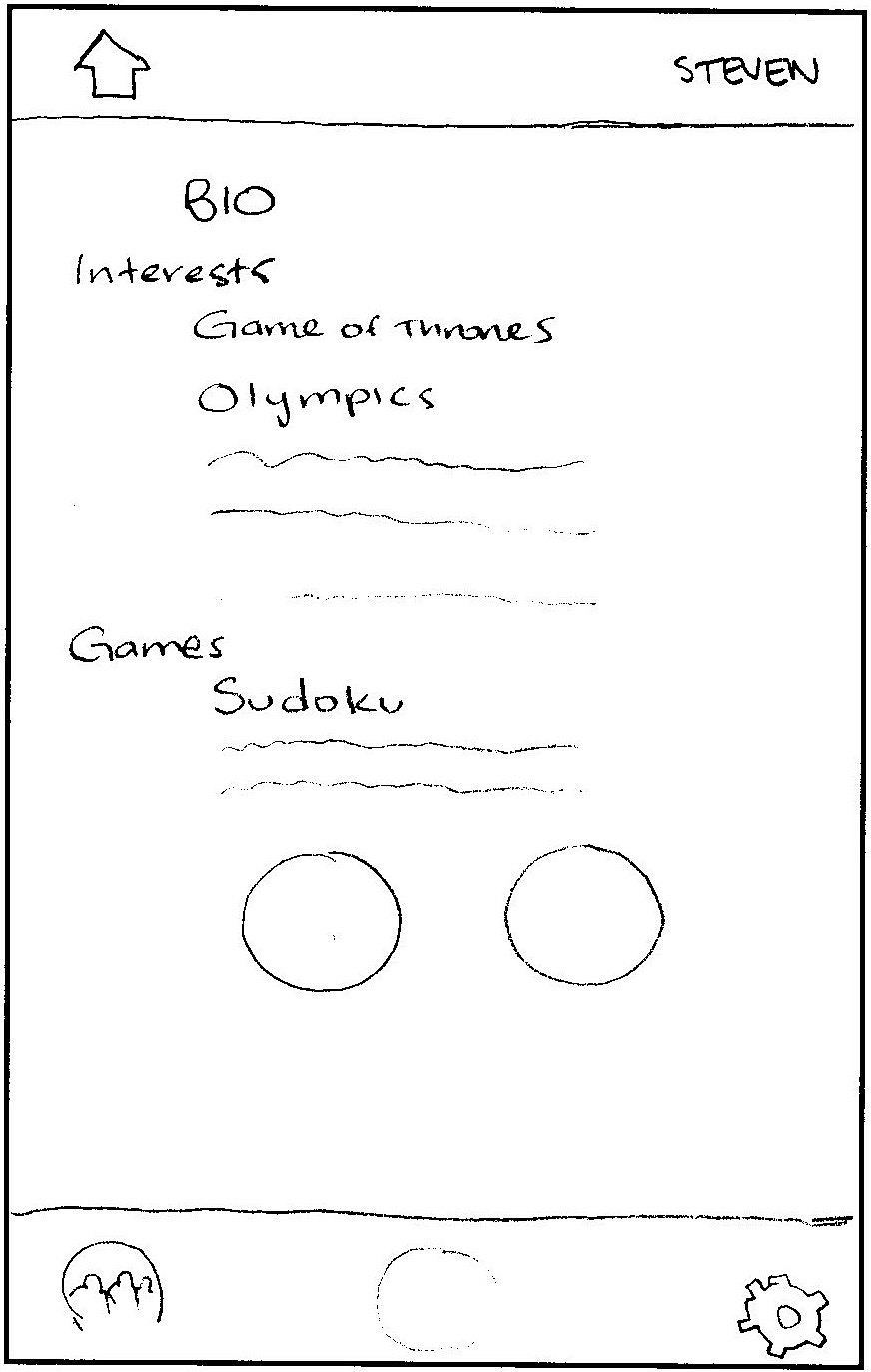 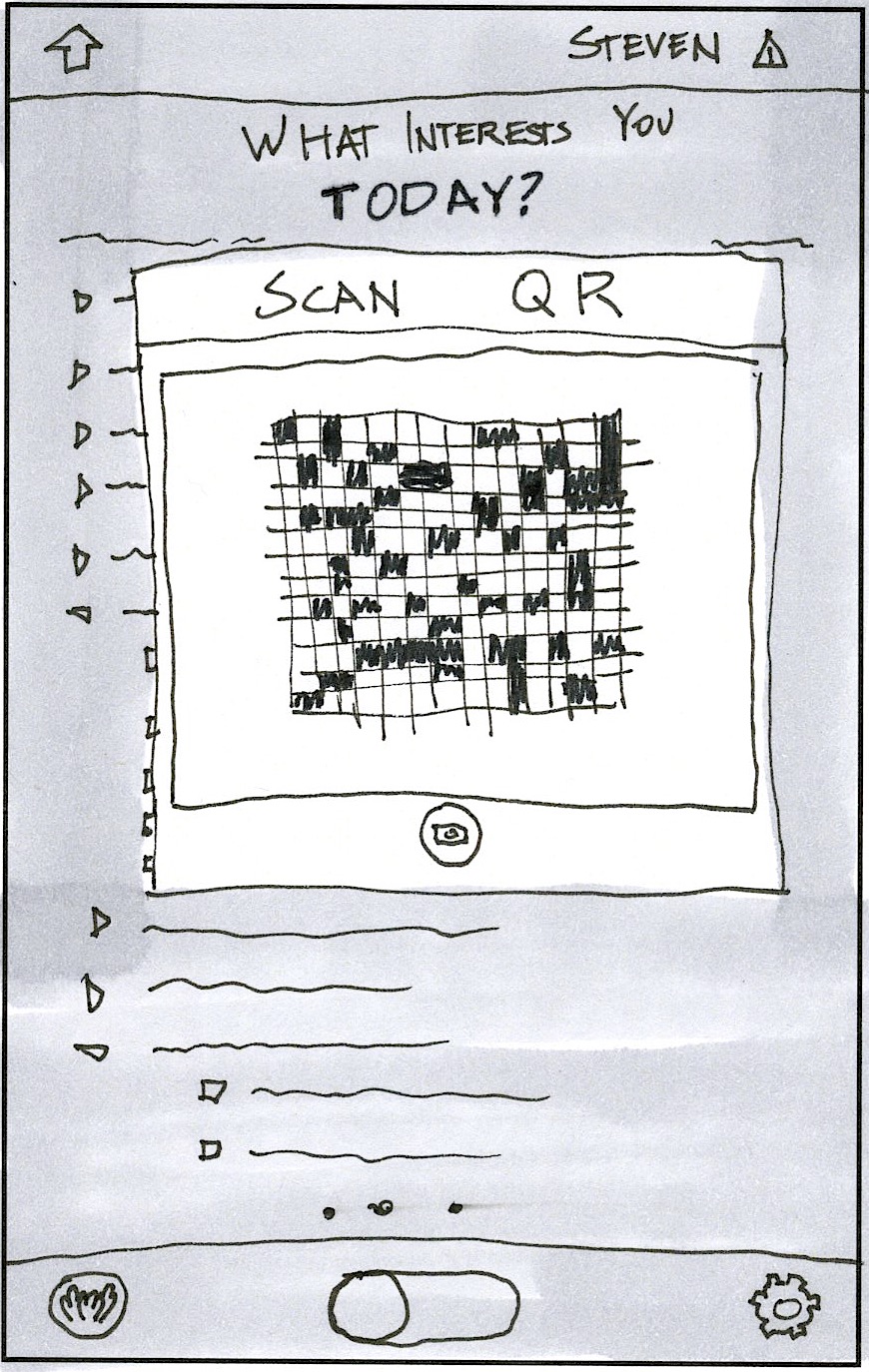 Hmm..
This person
seems interesting!
Let’s send
request!
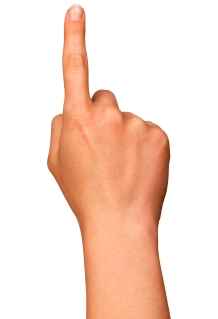 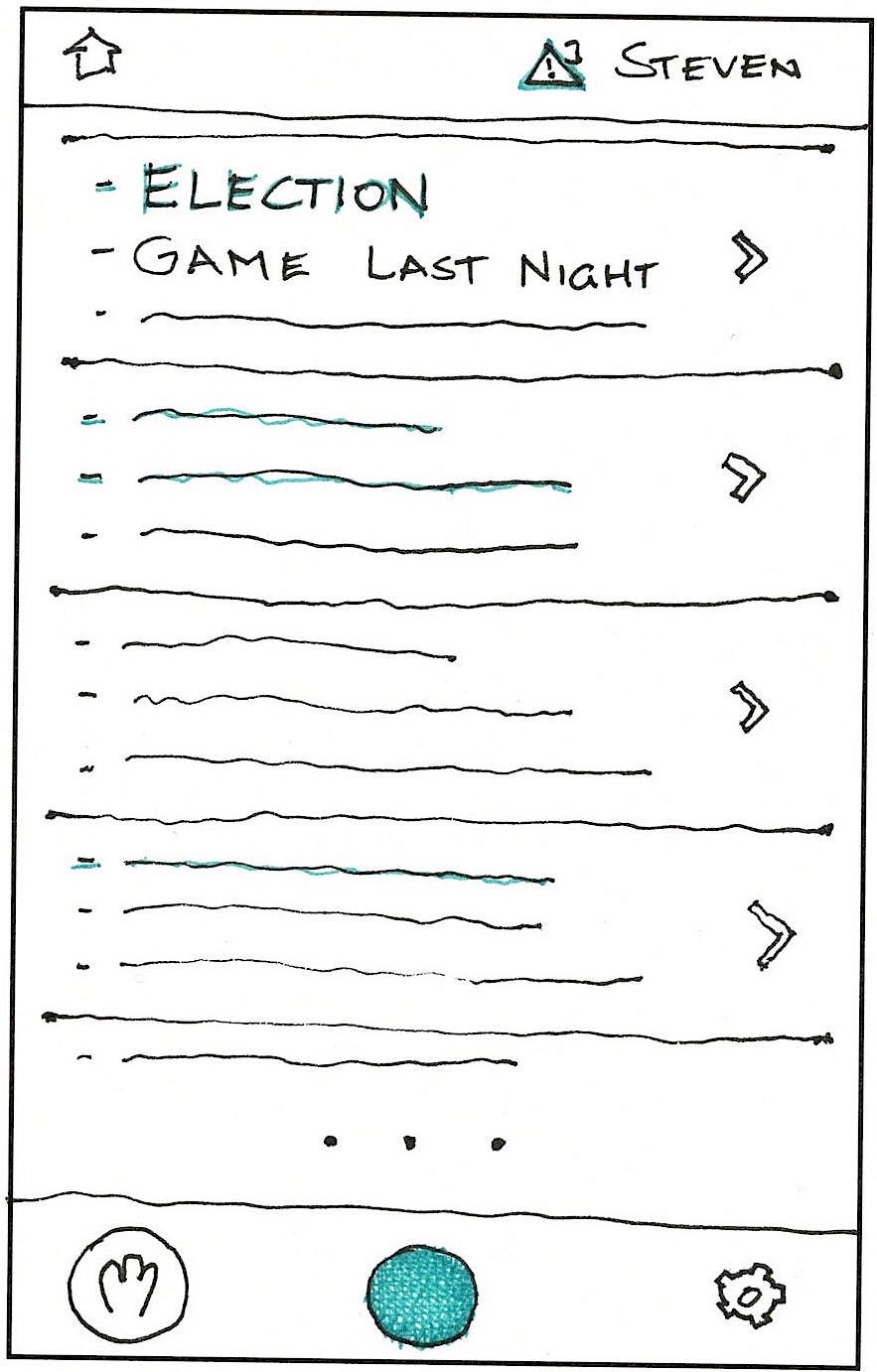 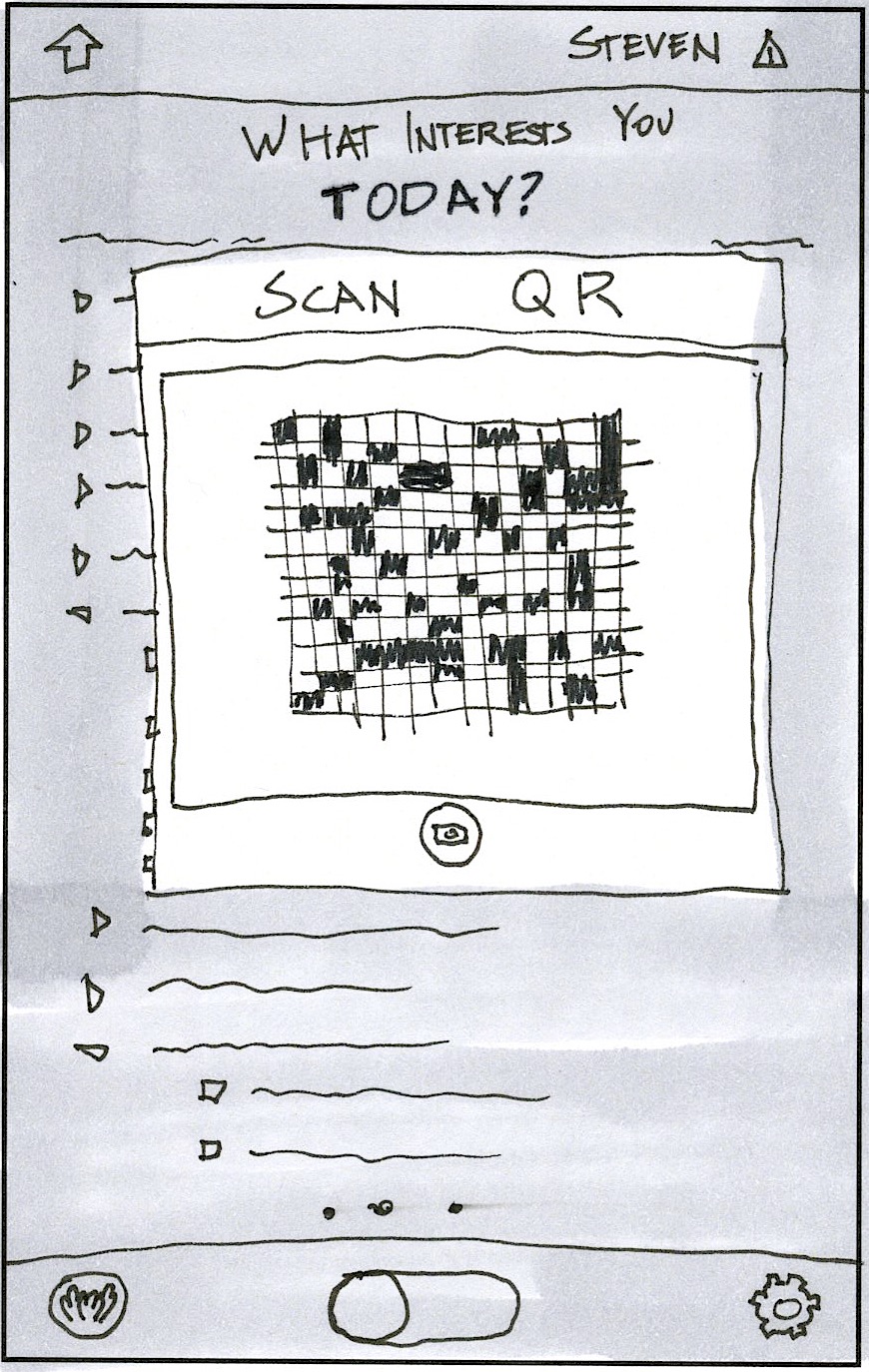 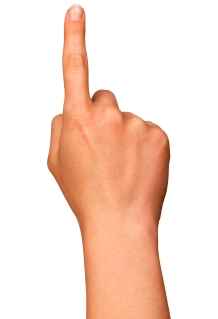 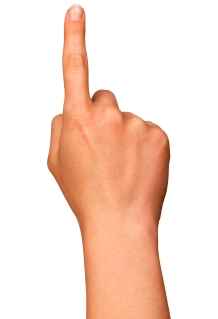 Back to browsing
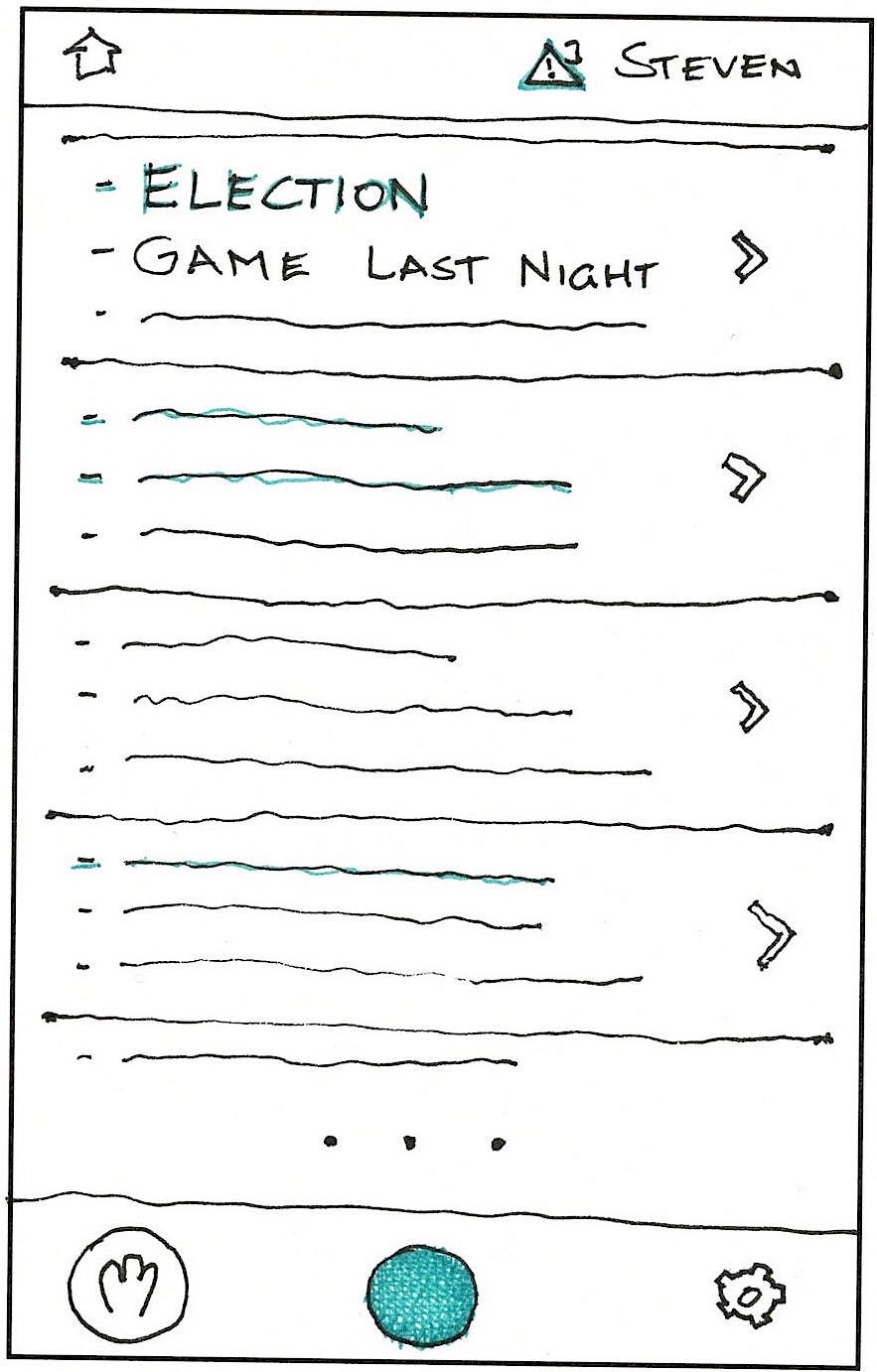 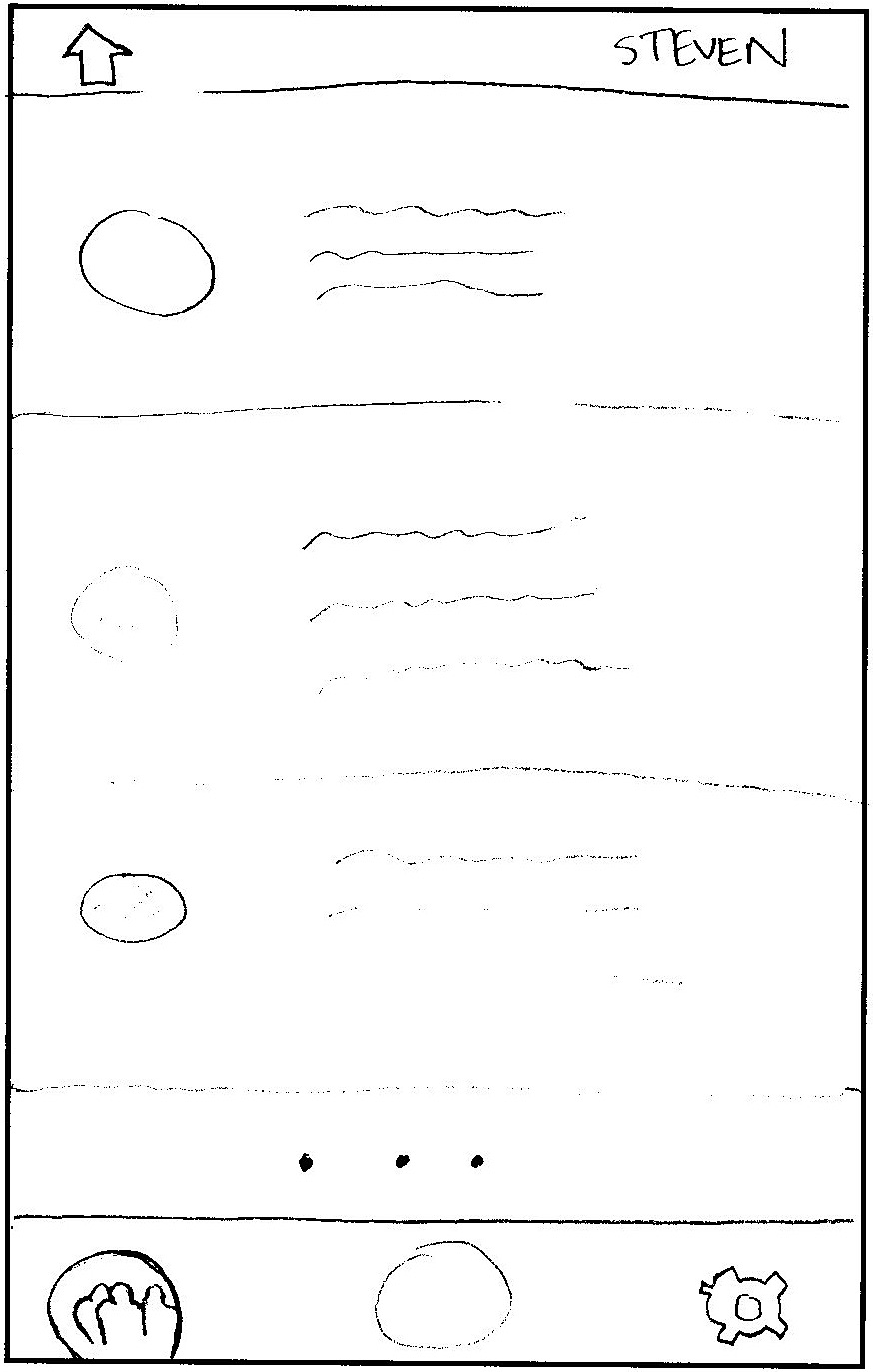 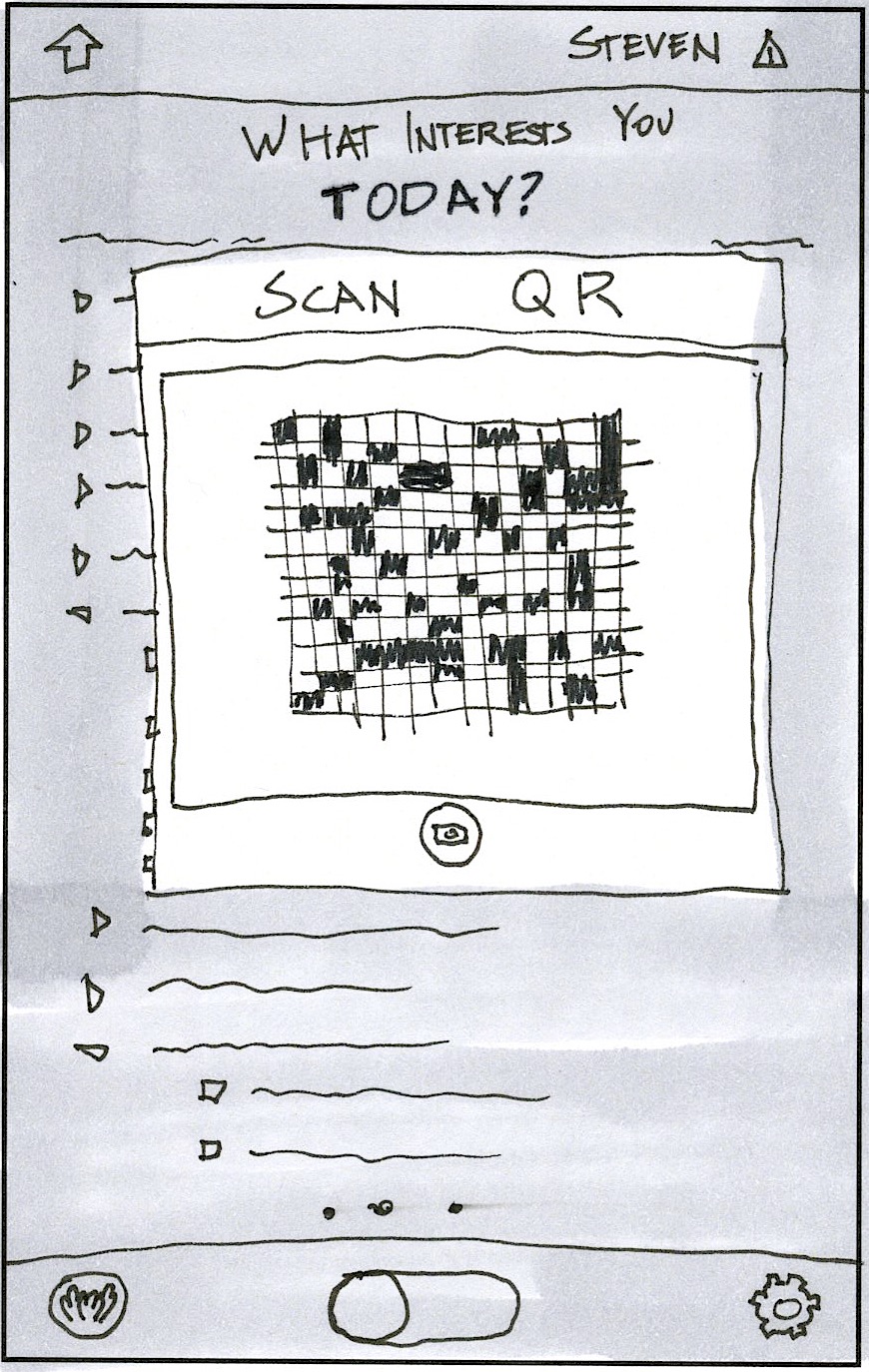 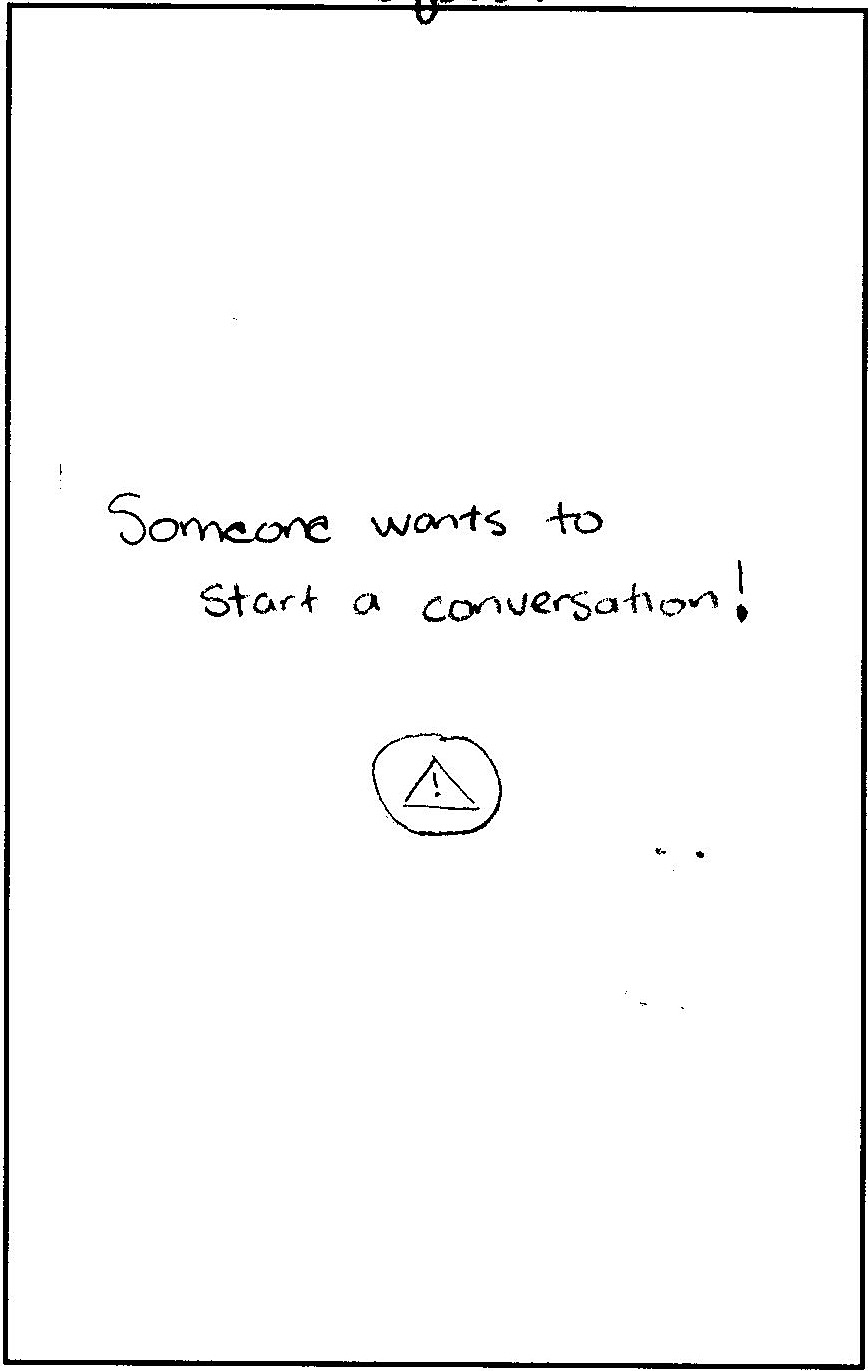 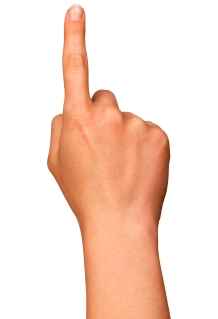 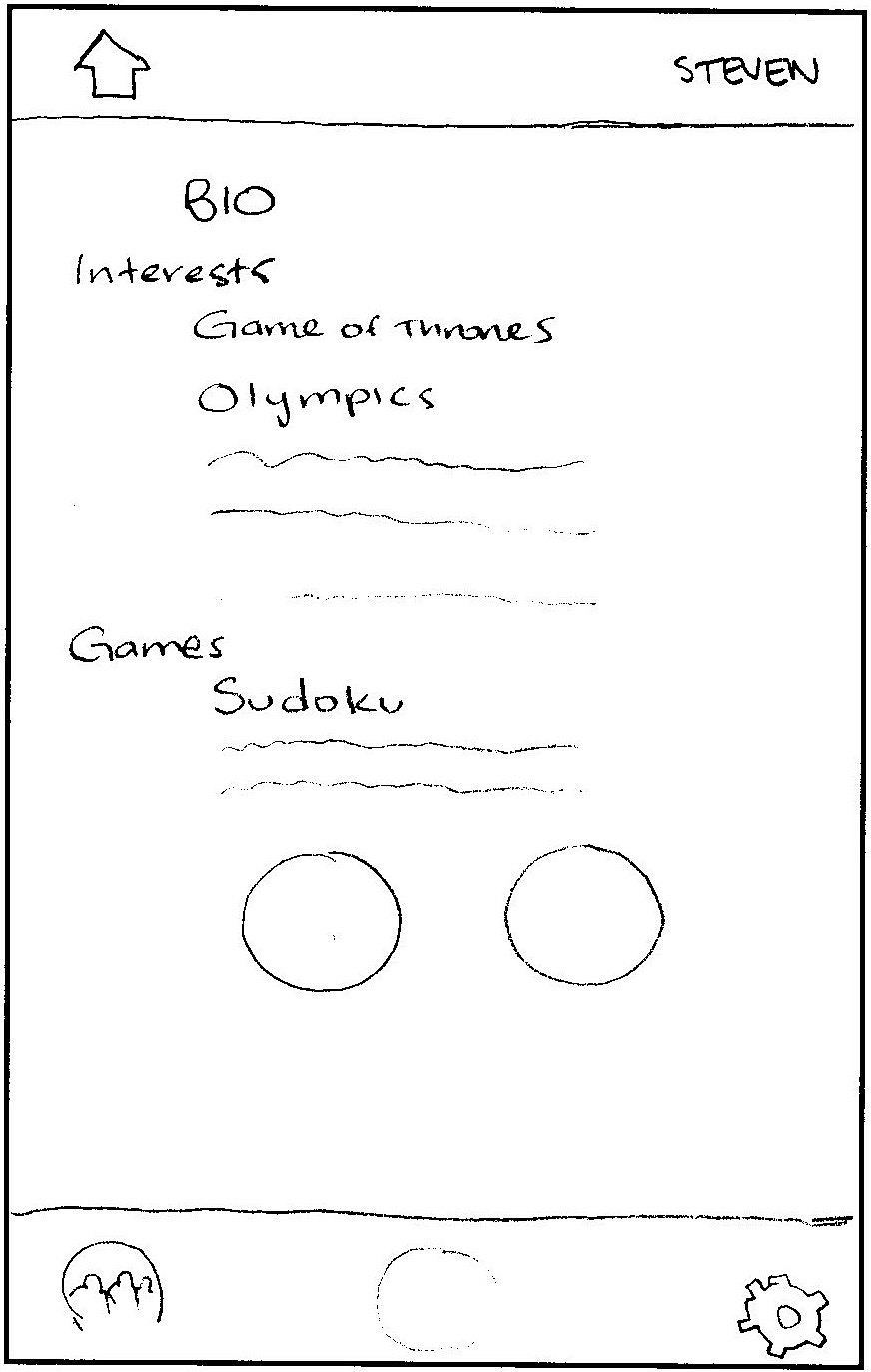 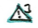 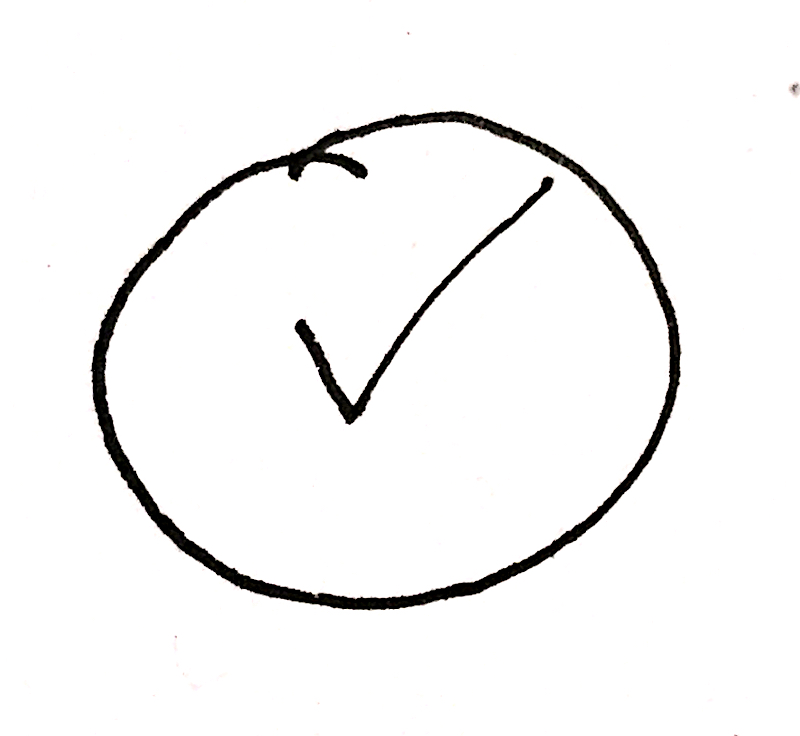 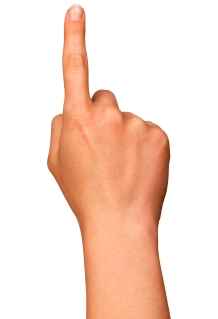 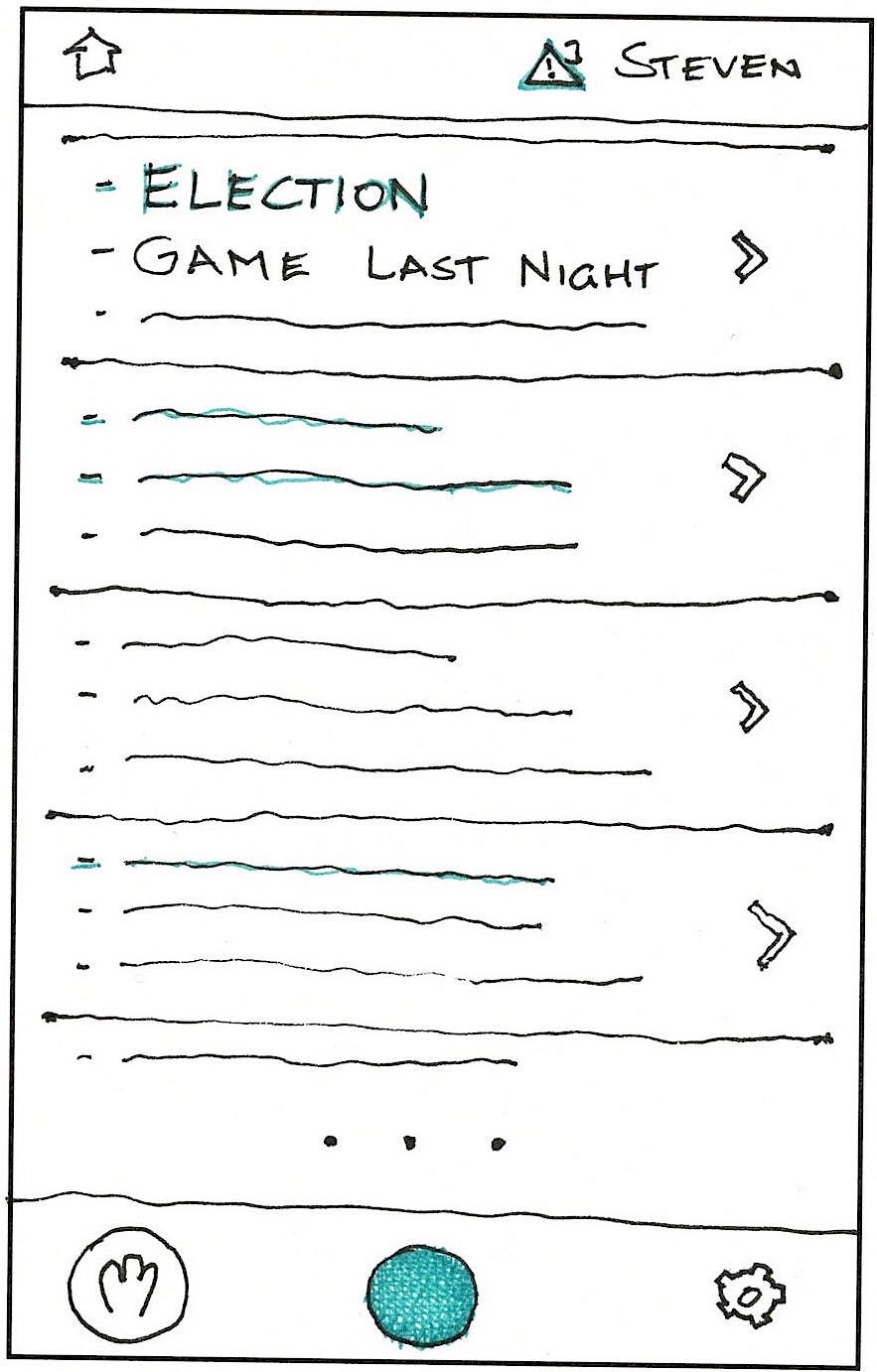 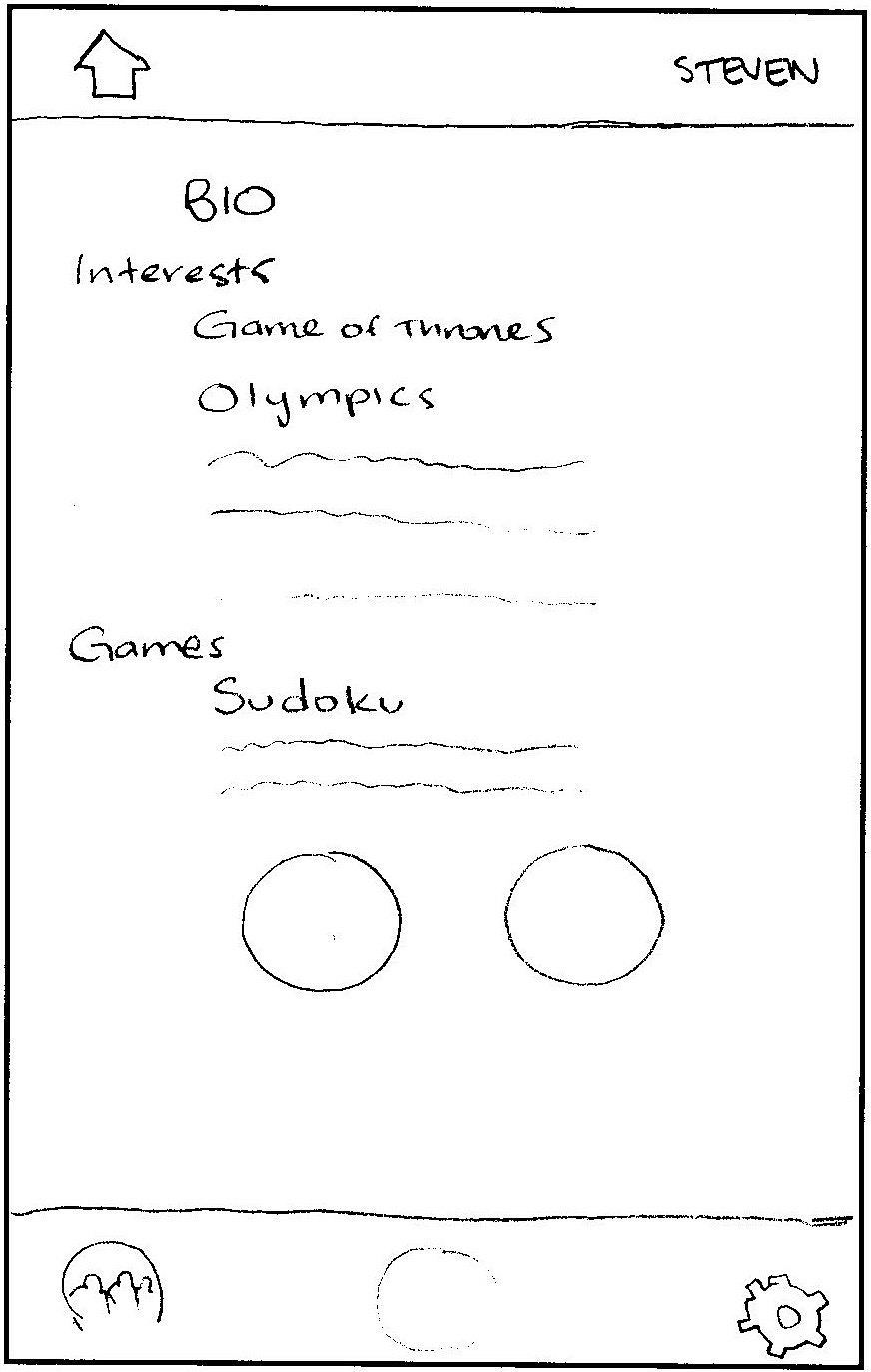 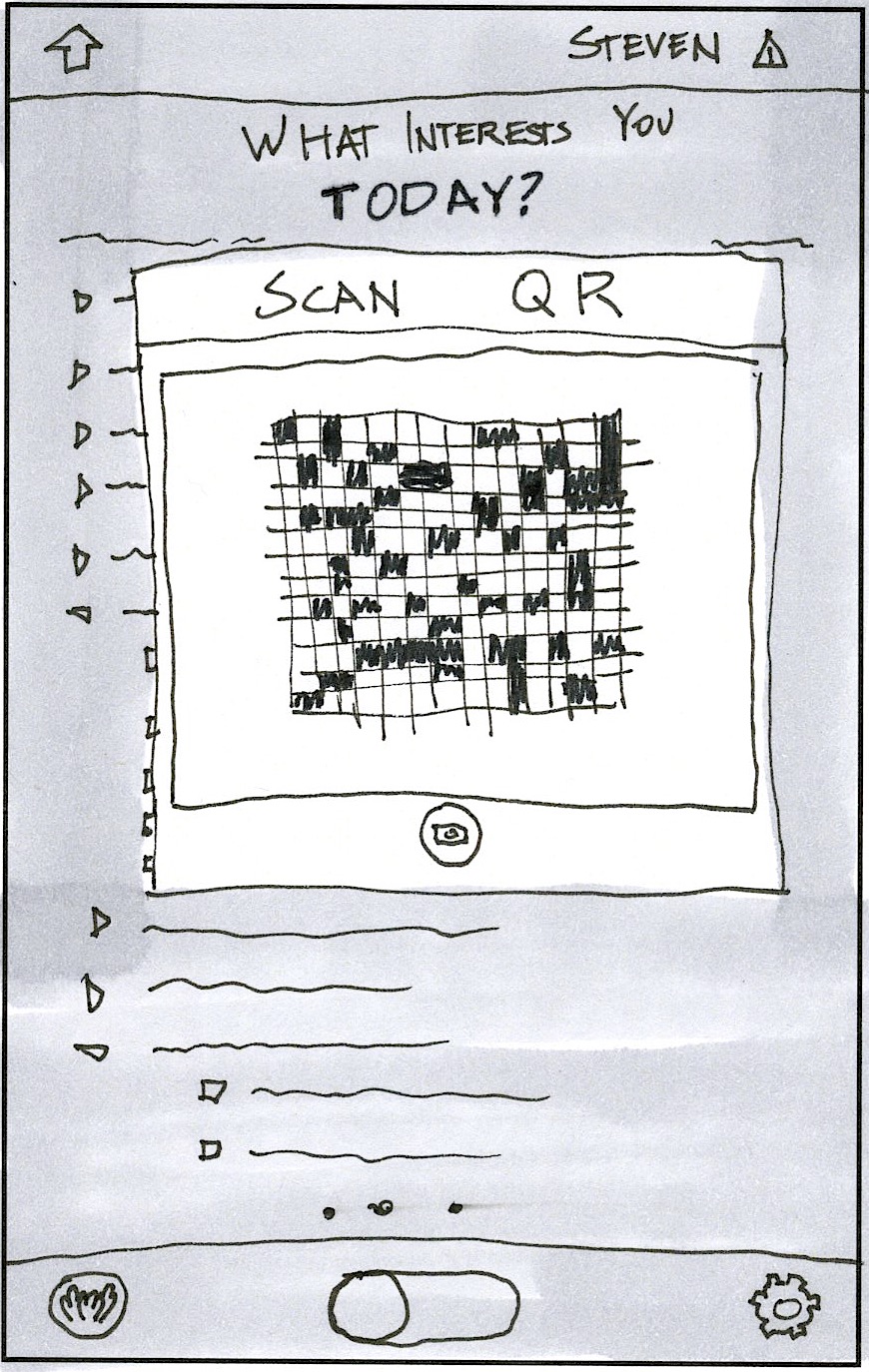 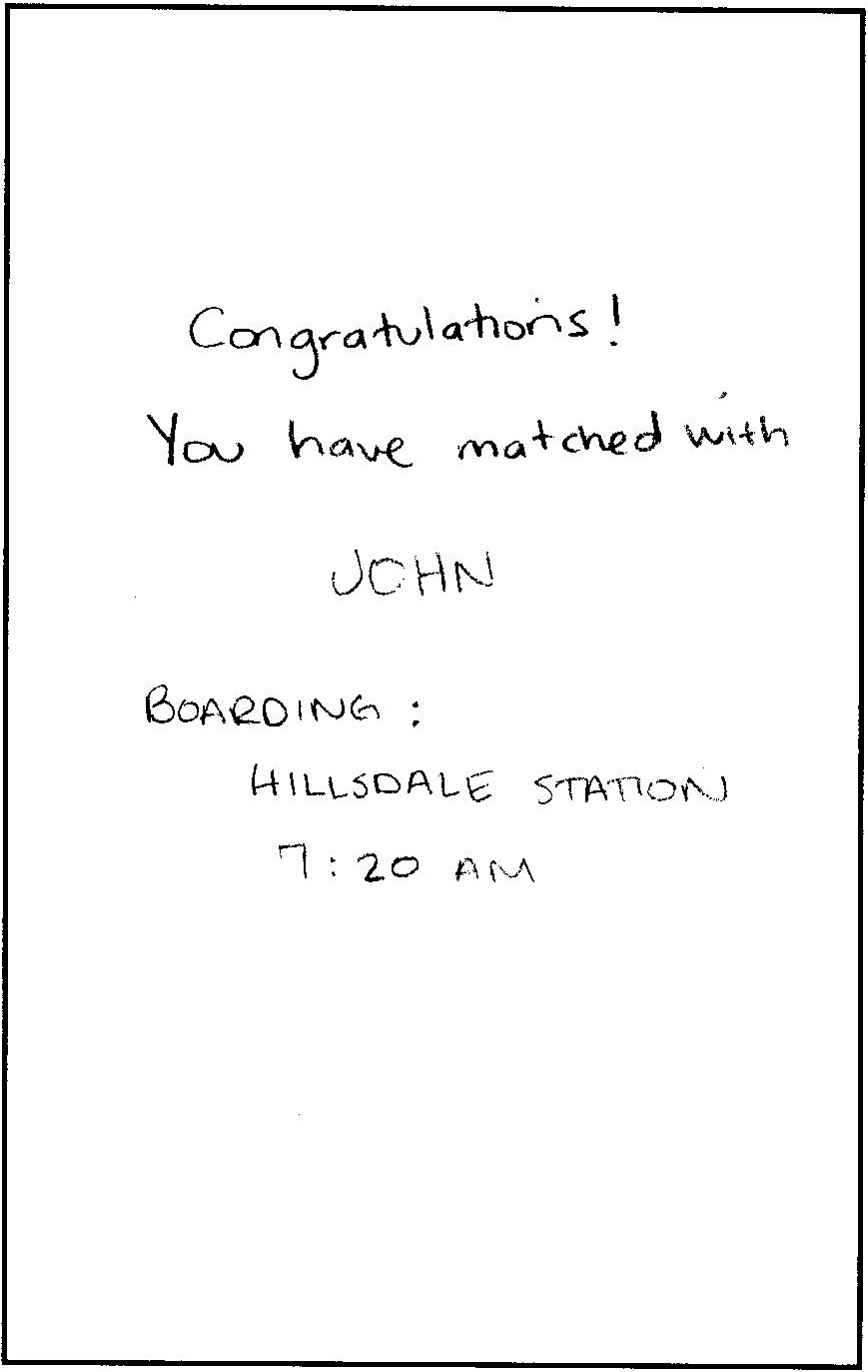 Task 3
Play a game
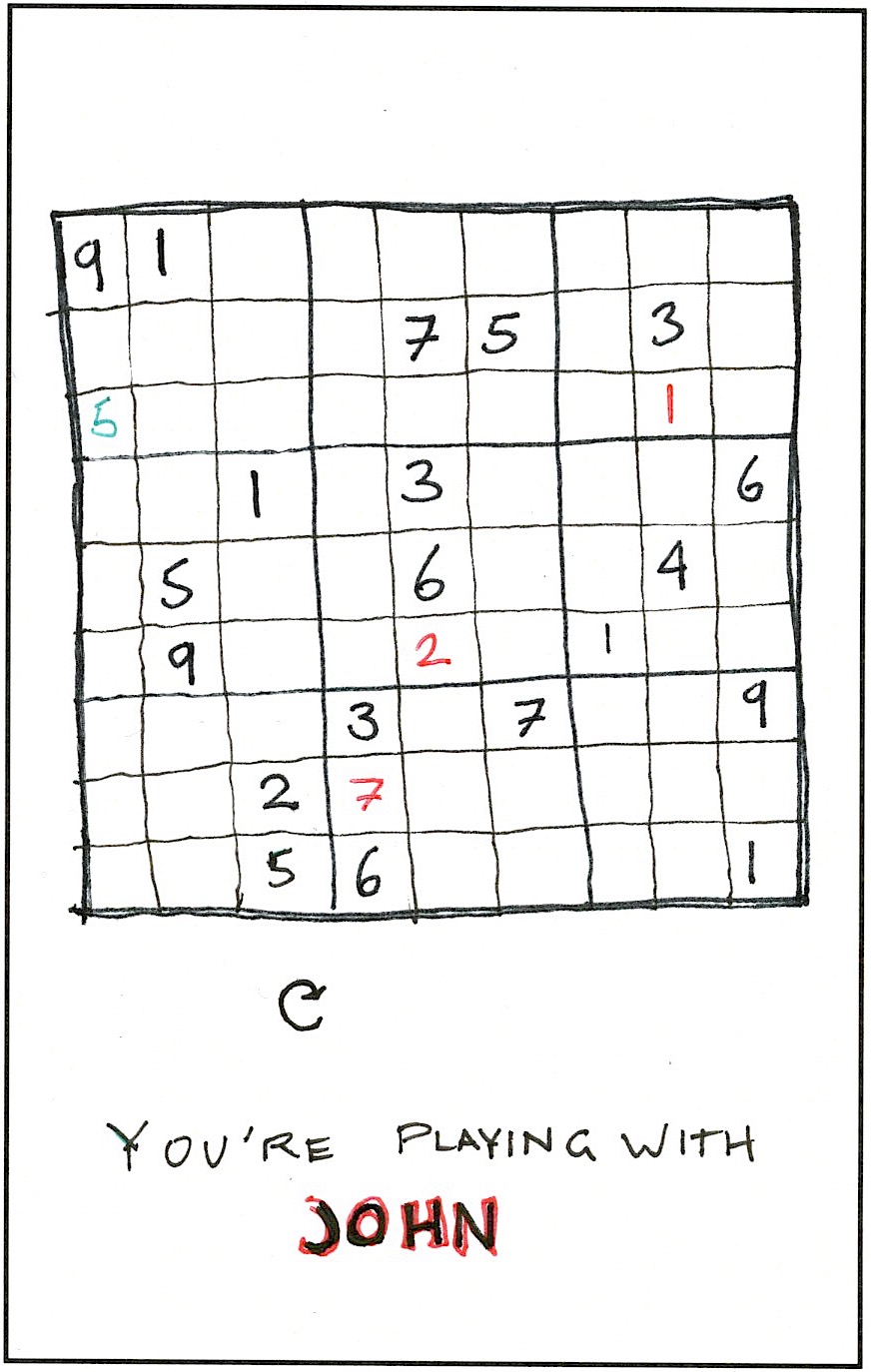 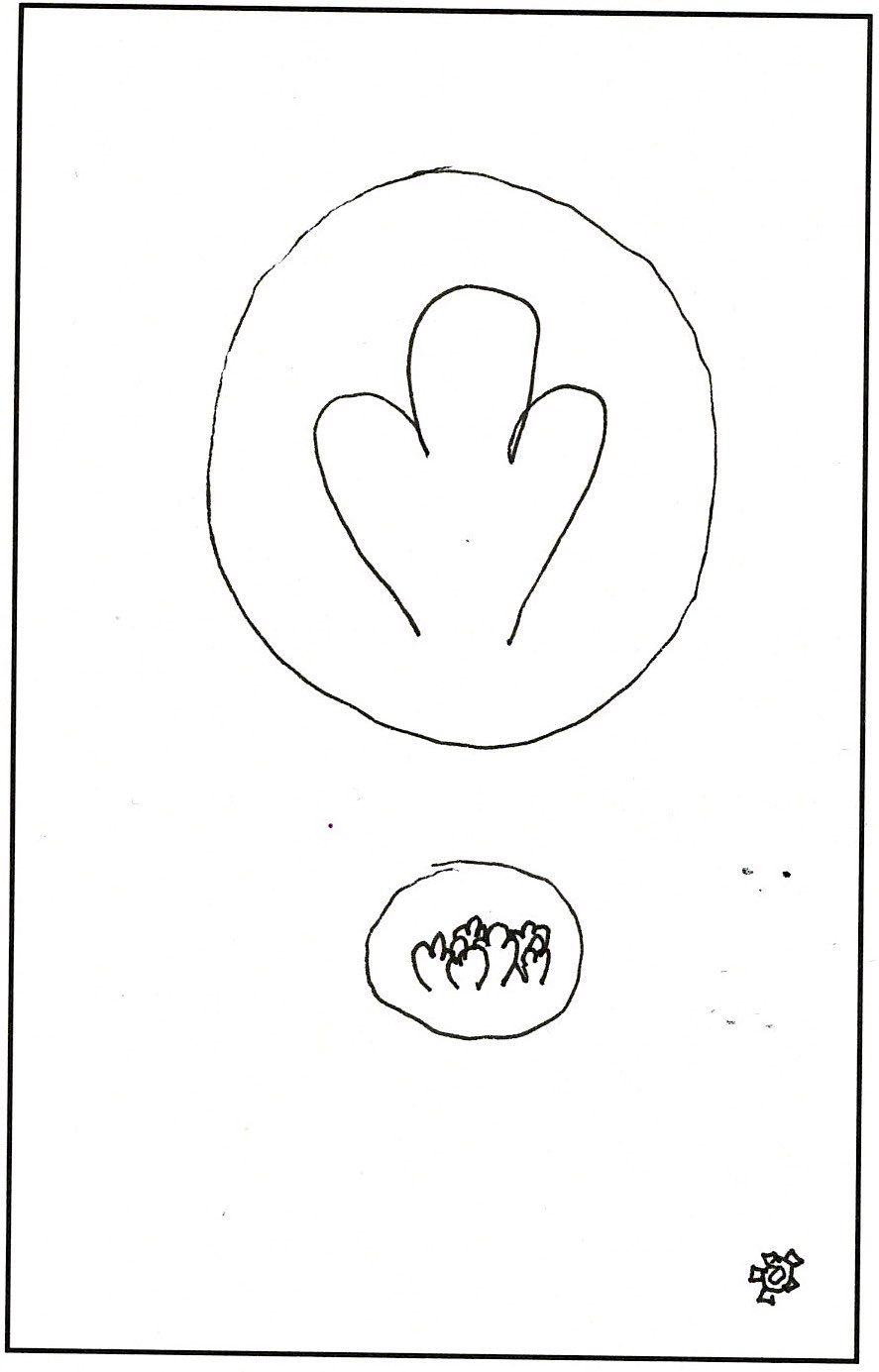 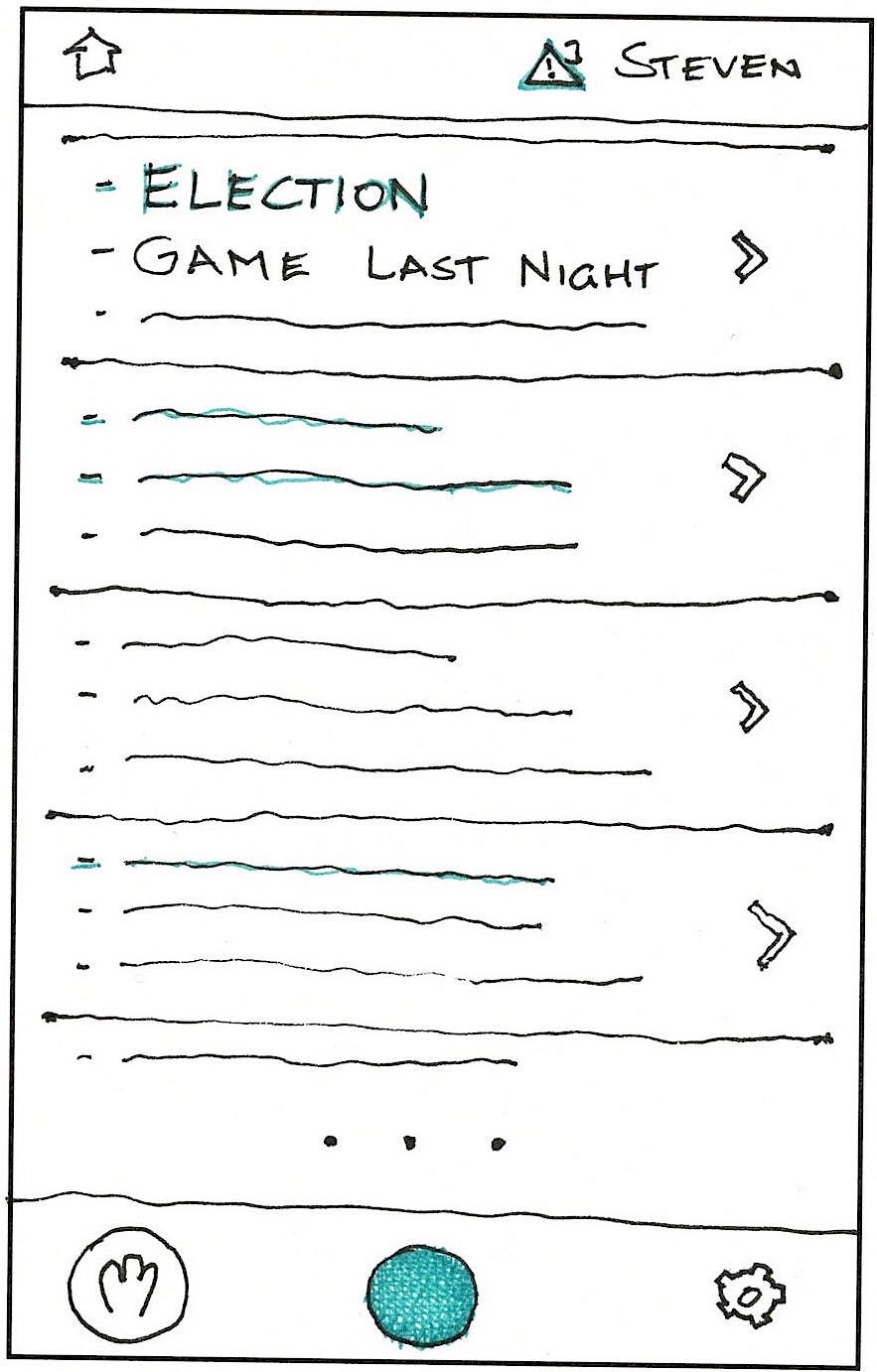 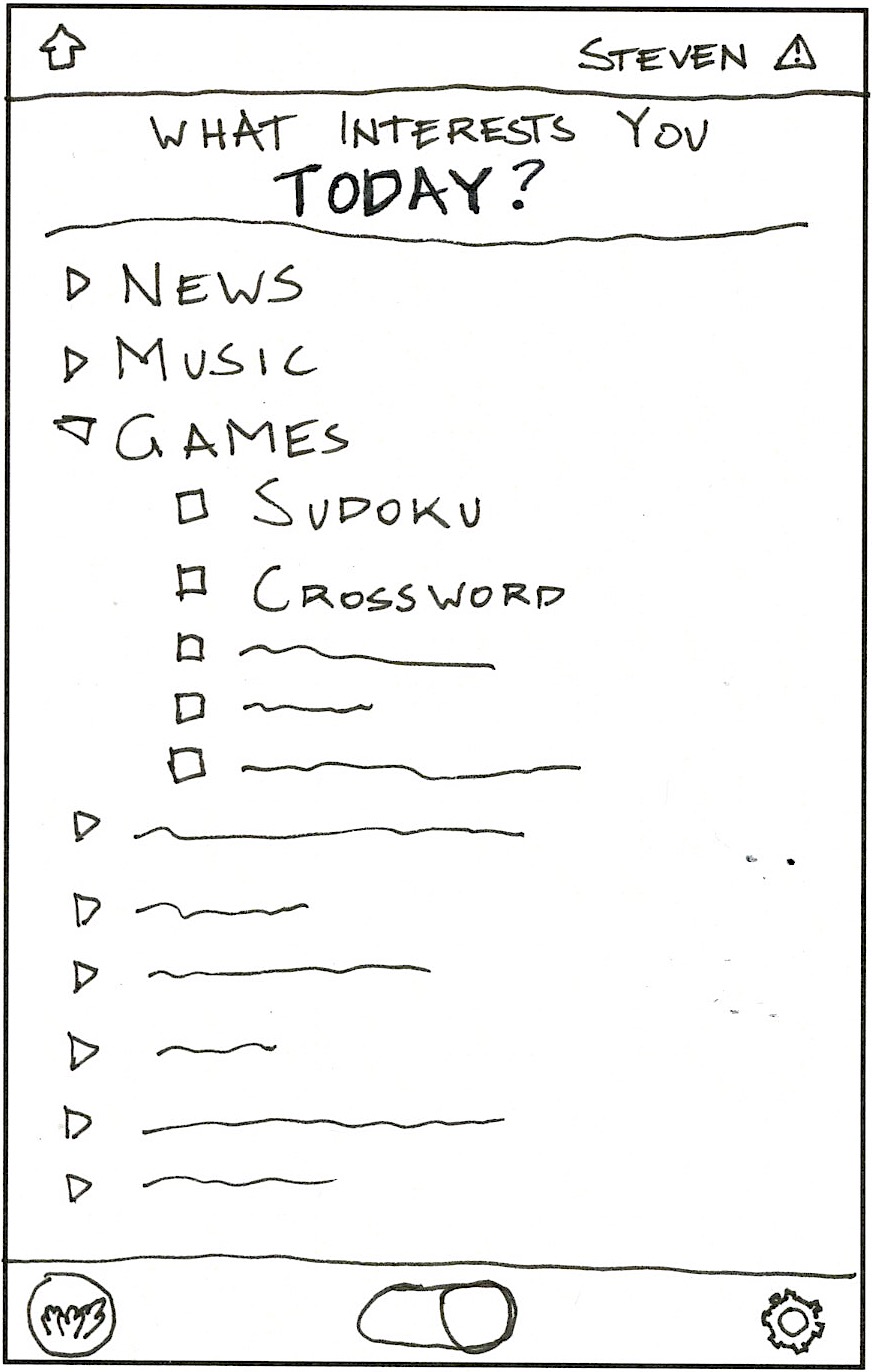 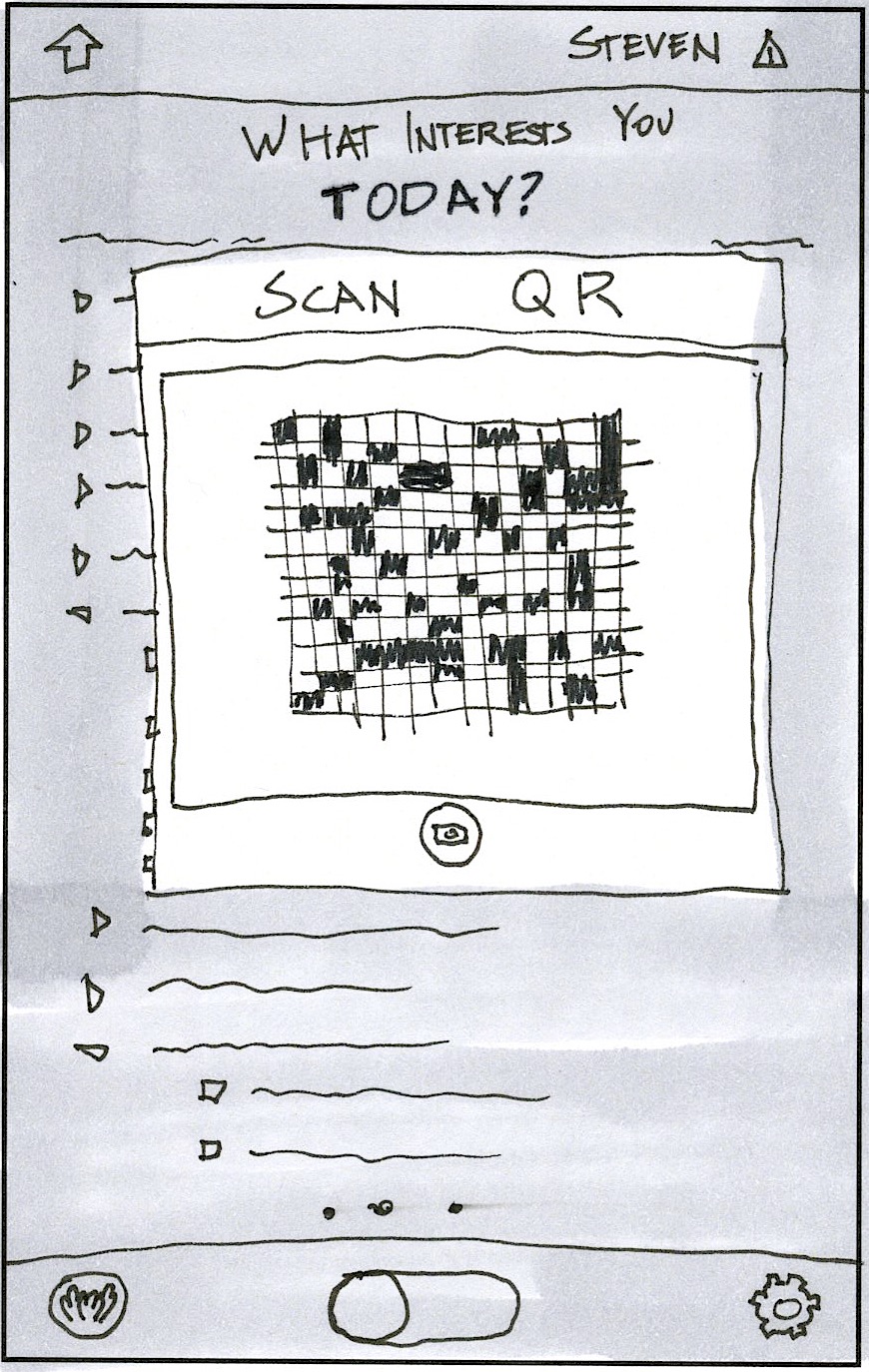 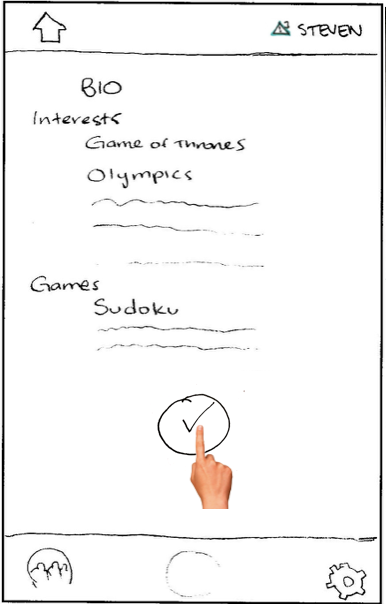 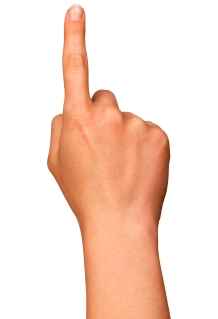 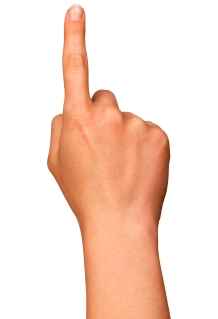 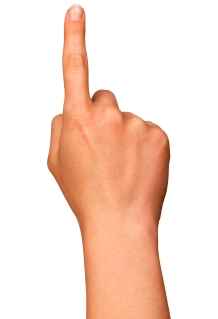 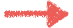 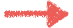 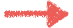 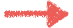 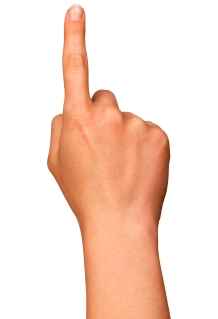 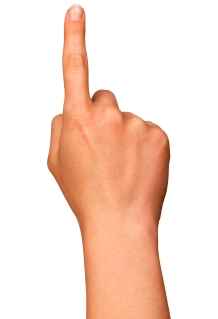 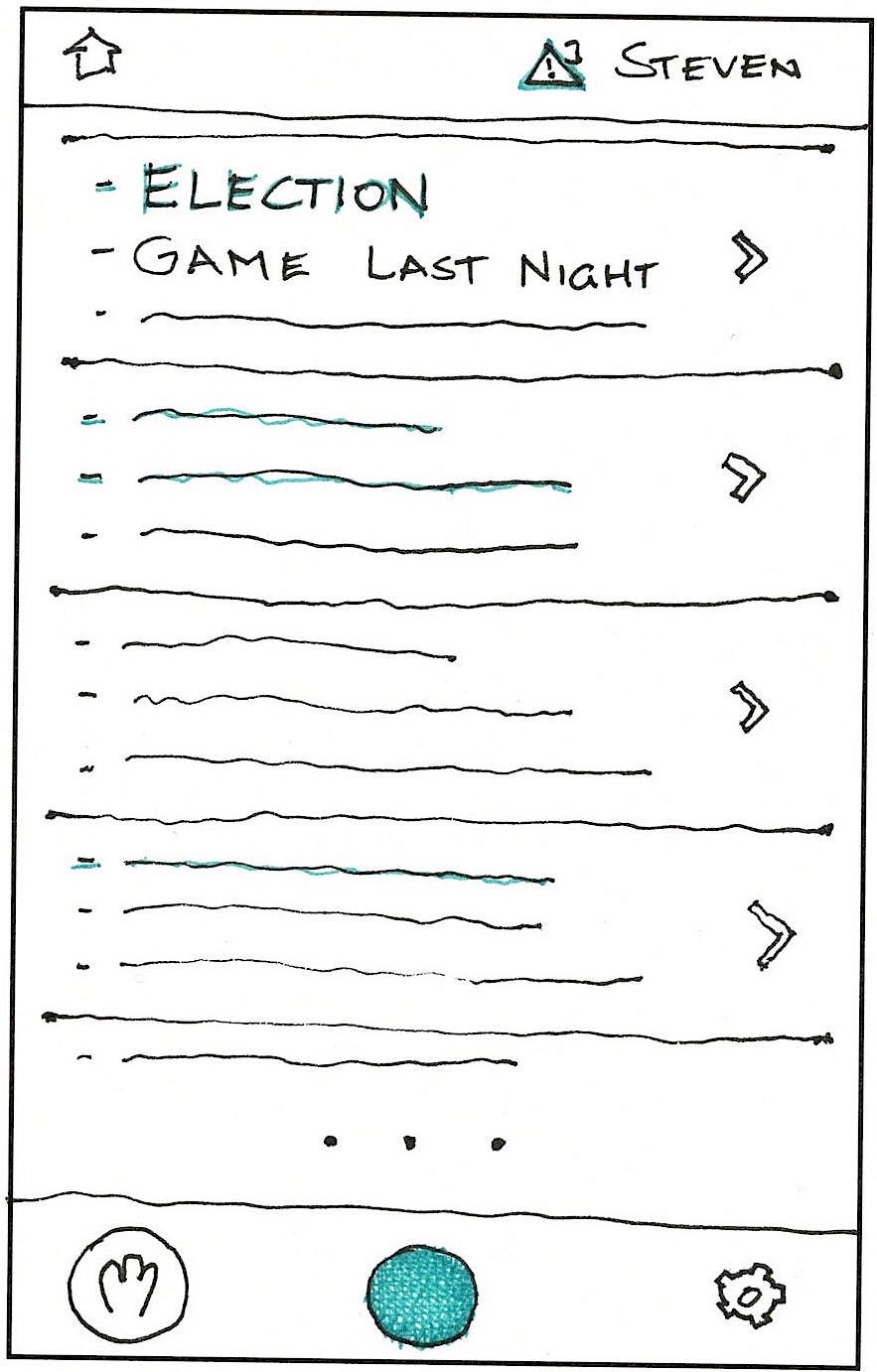 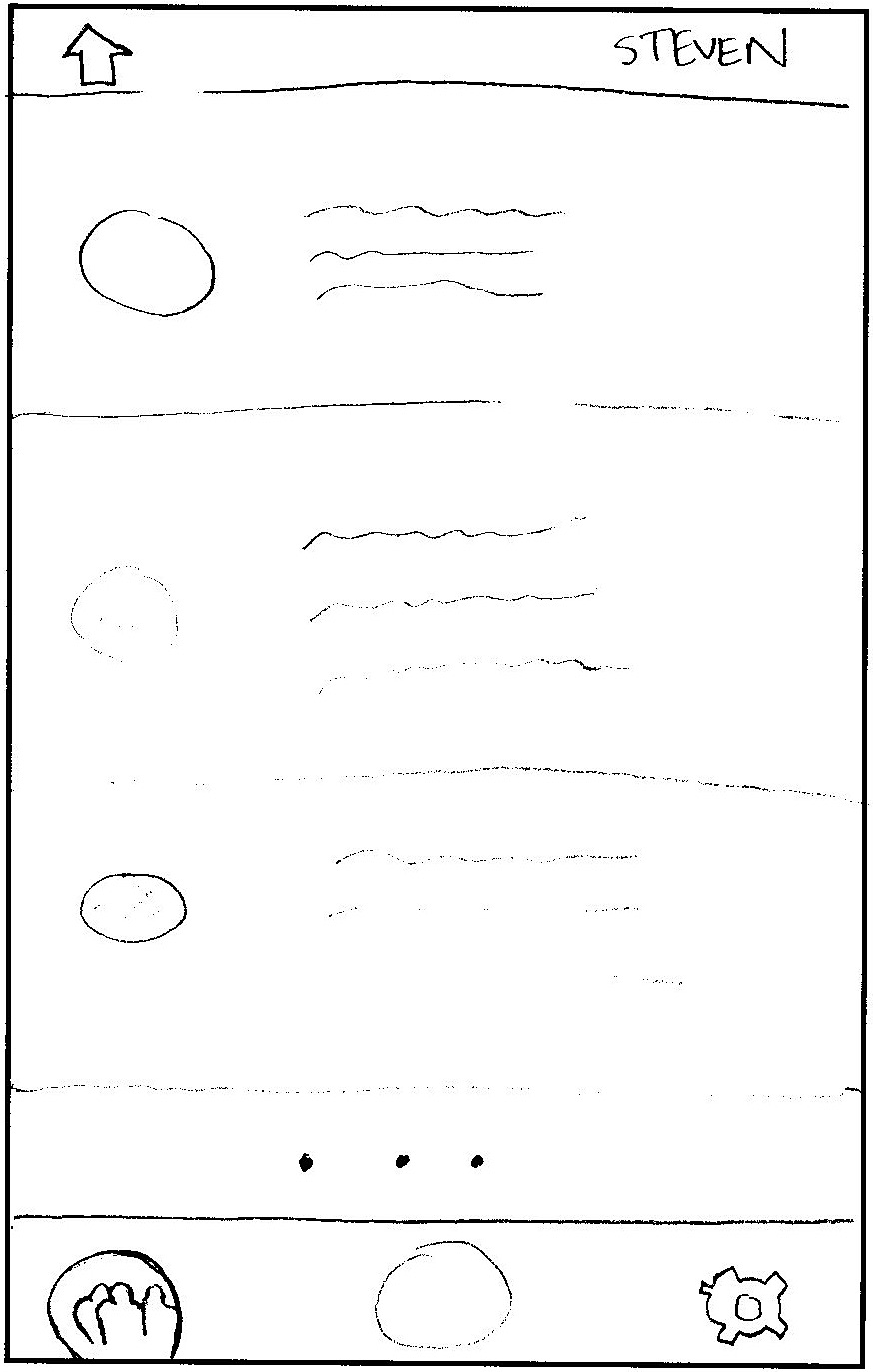 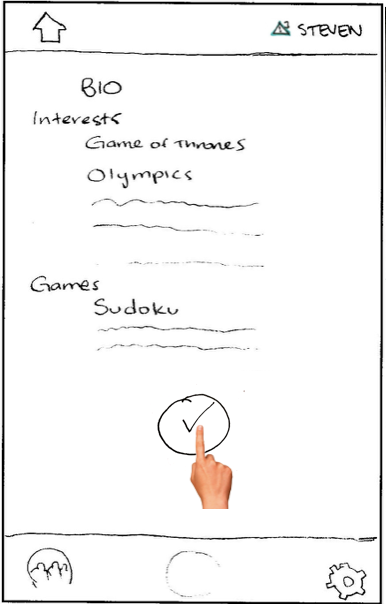 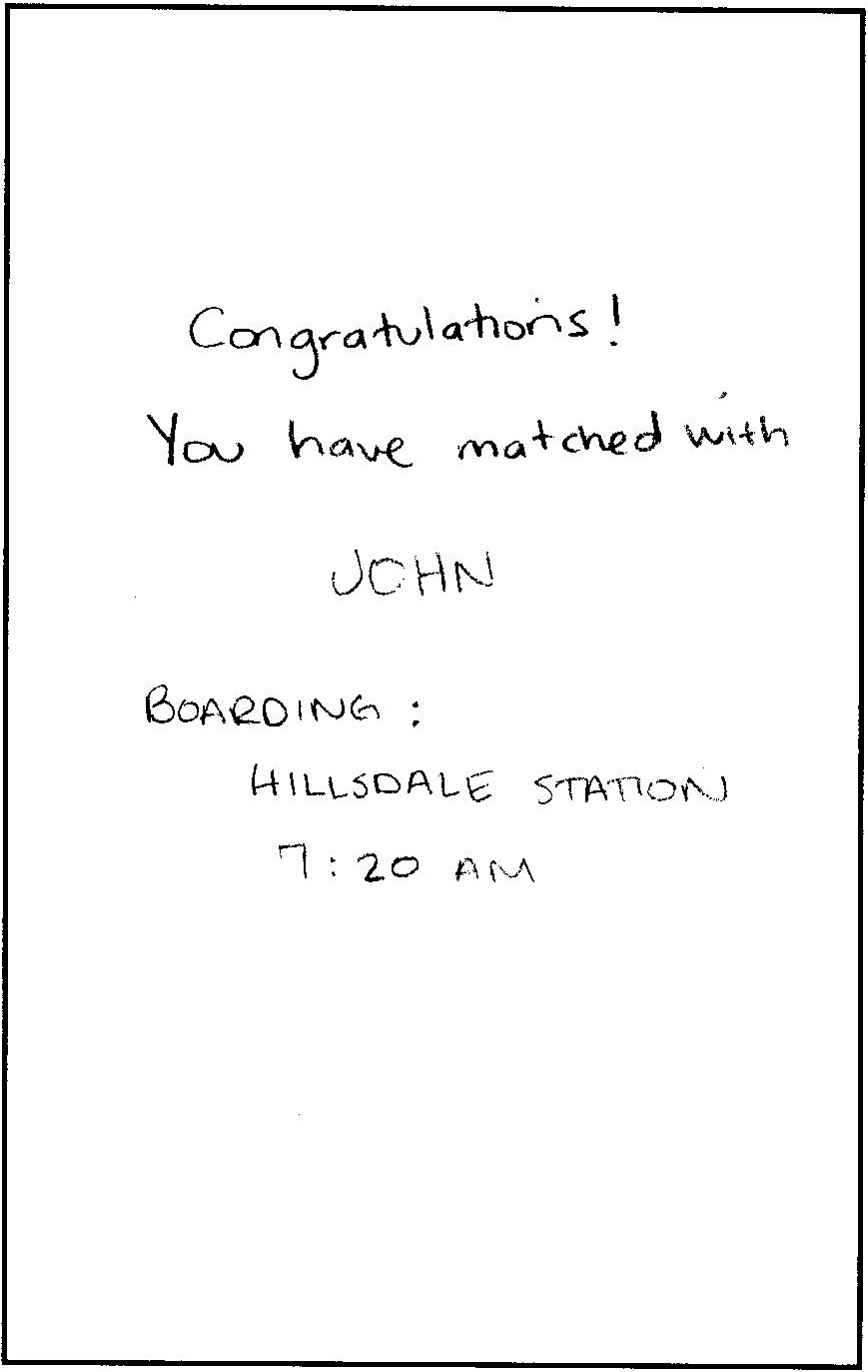 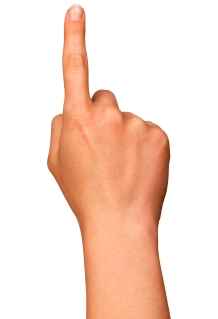 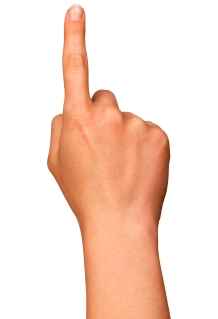 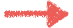 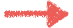 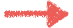 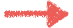 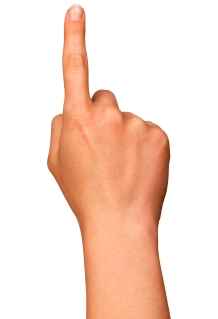 Testing
Method
Participants
Procedures
Test Measures
Results
Participant 1 - 20s, male
Easily finished task 1 and 2
Trouble with task 3
Confused about notifications and icons
Better way to reject
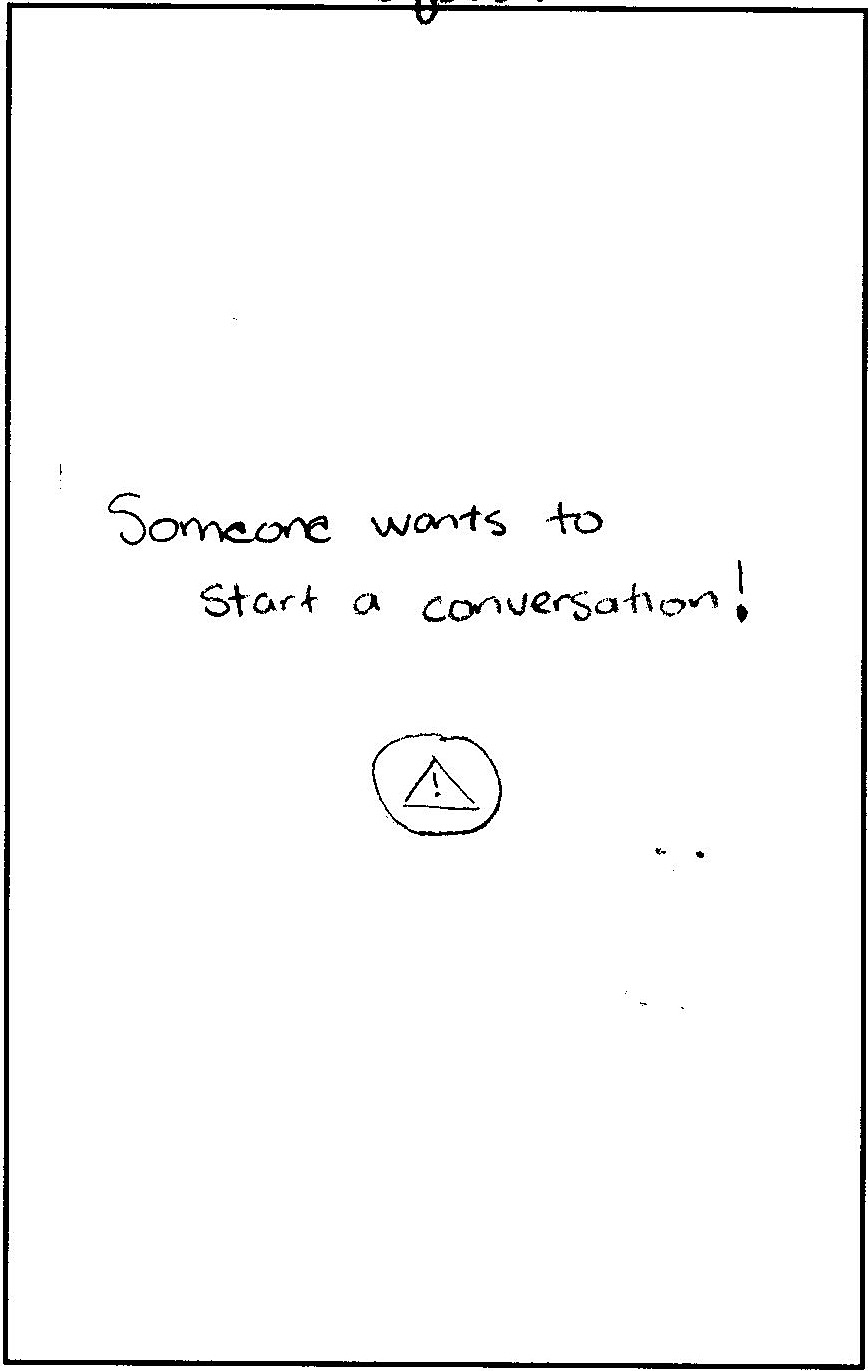 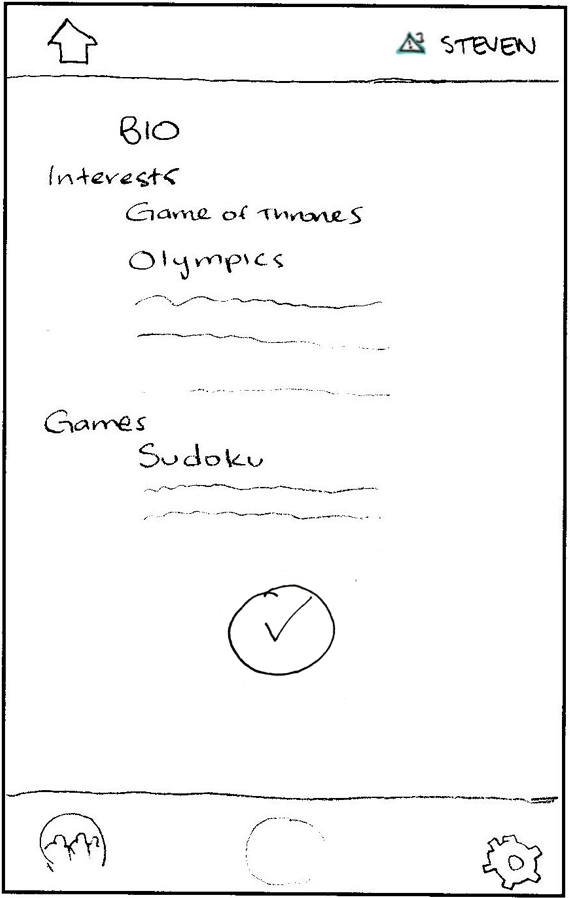 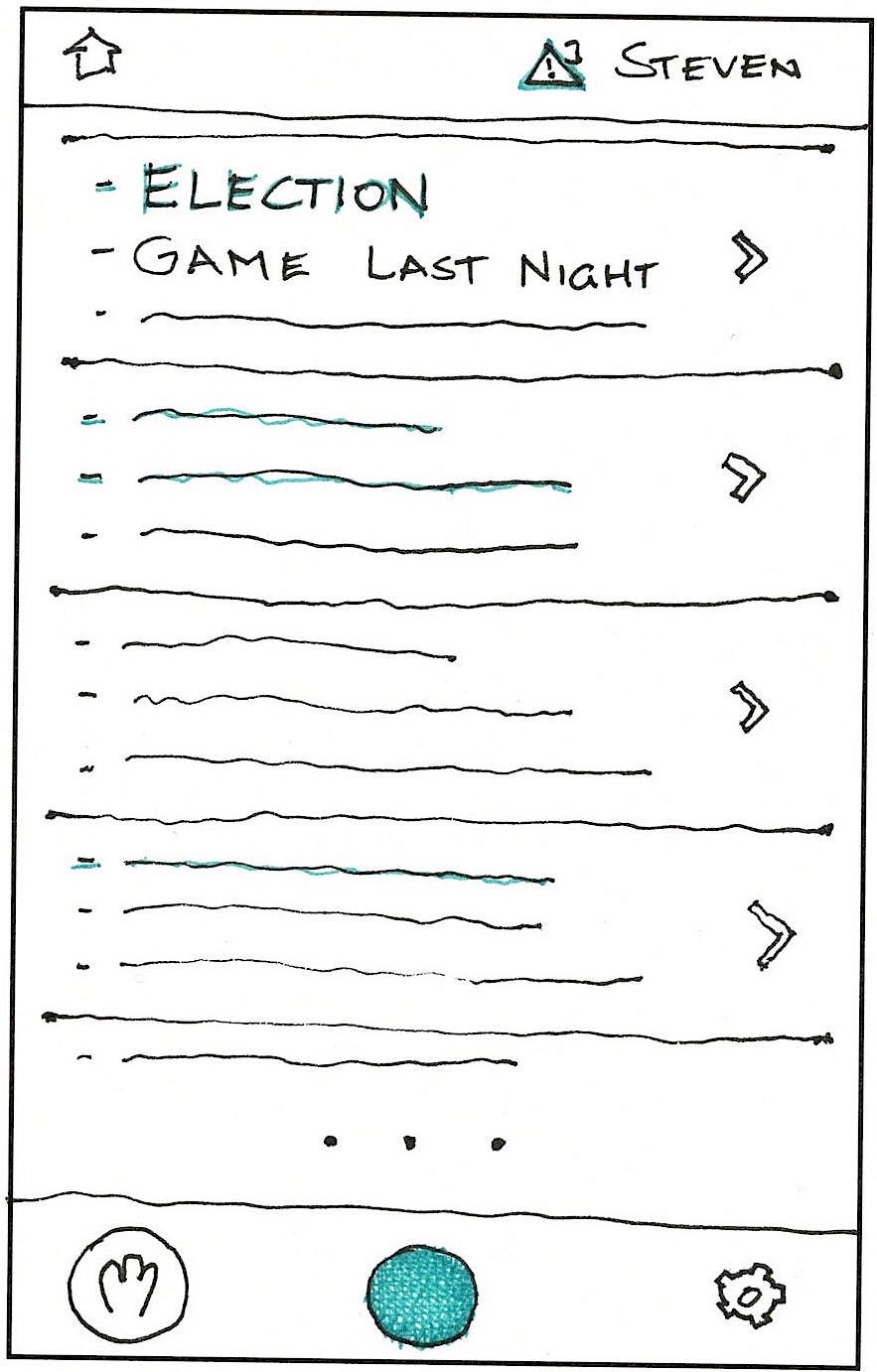 Participant 2 - 20s, female
Easily finished all tasks
Excited when she got a match
Very observant
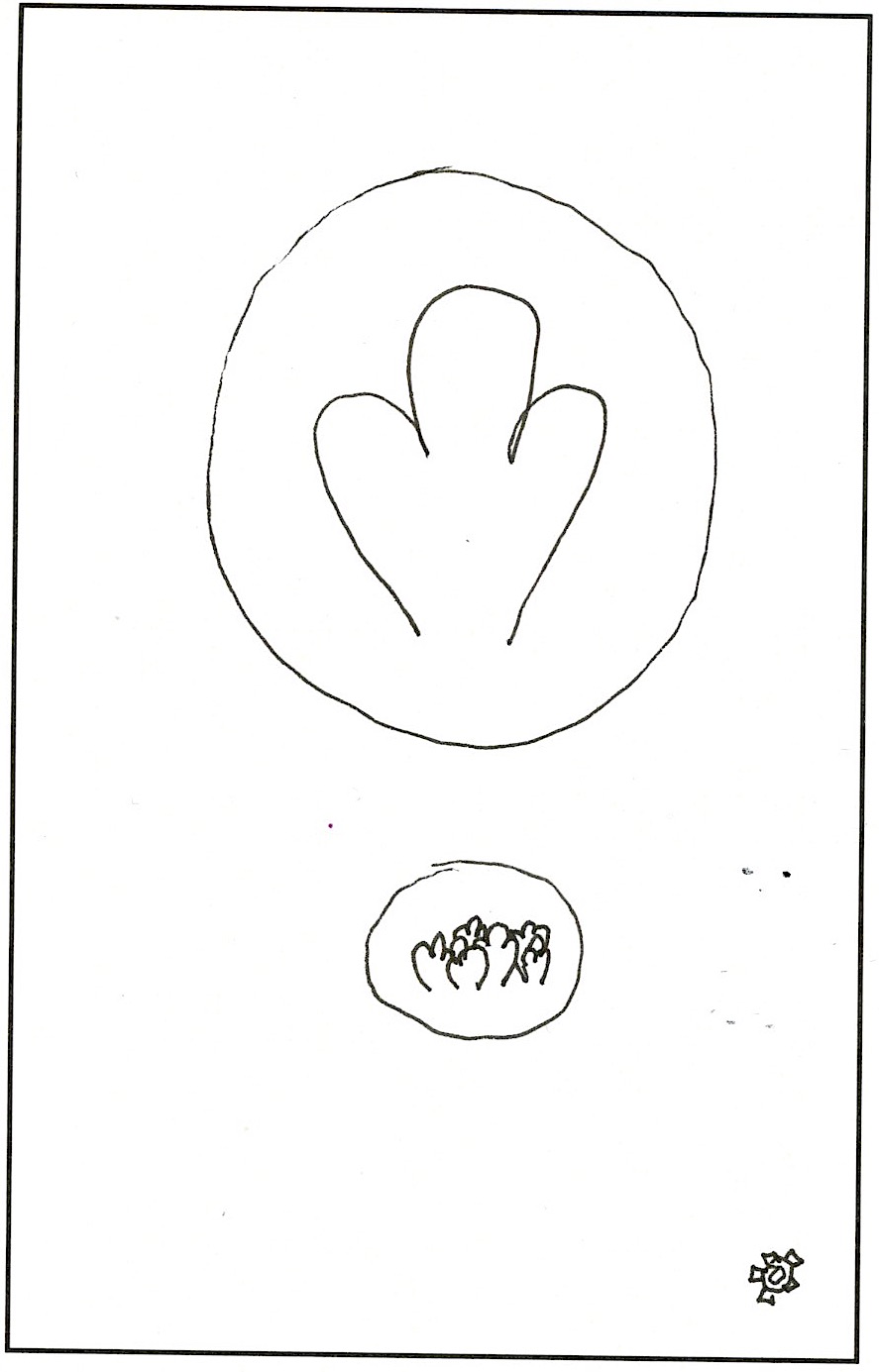 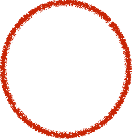 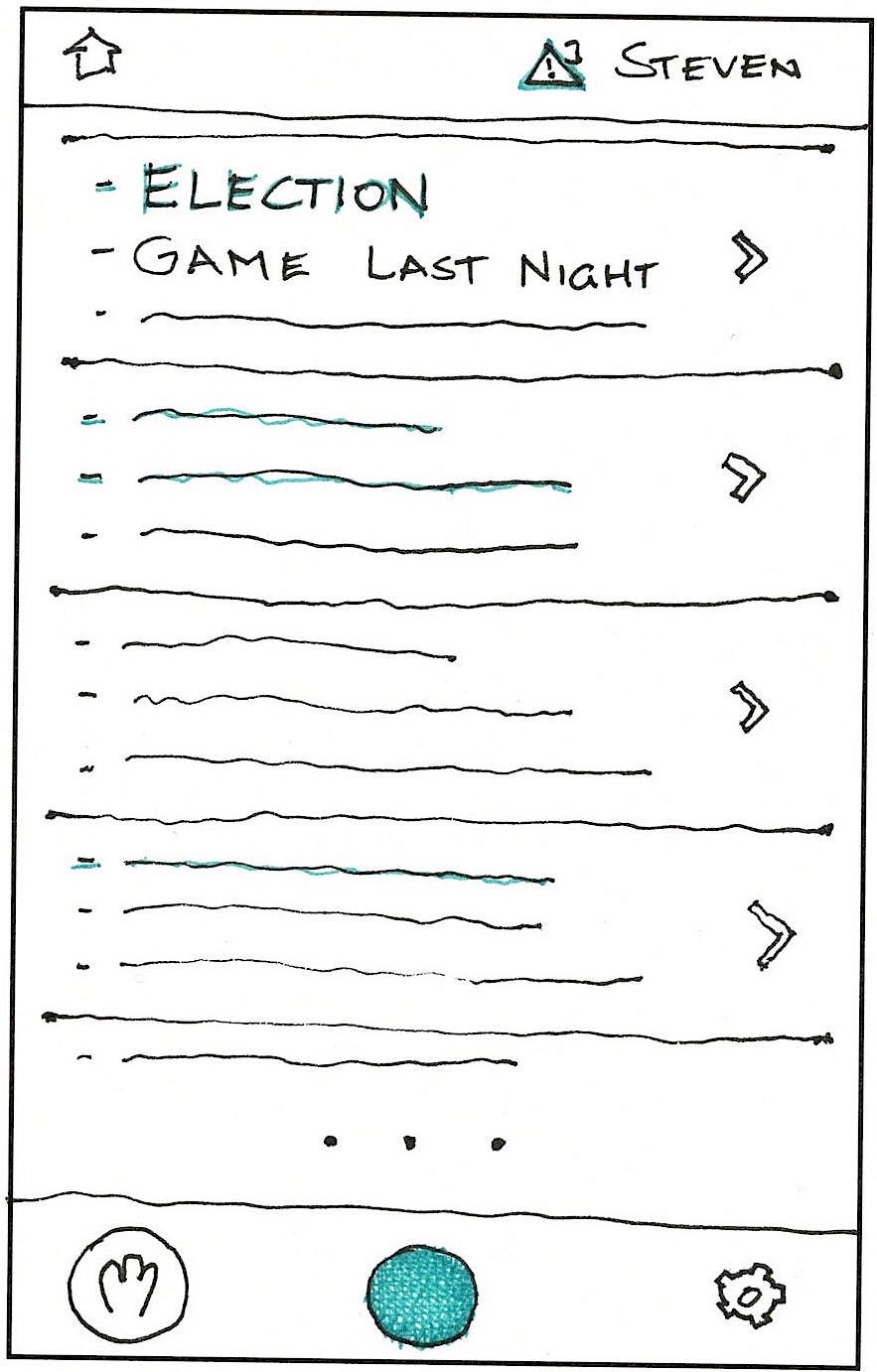 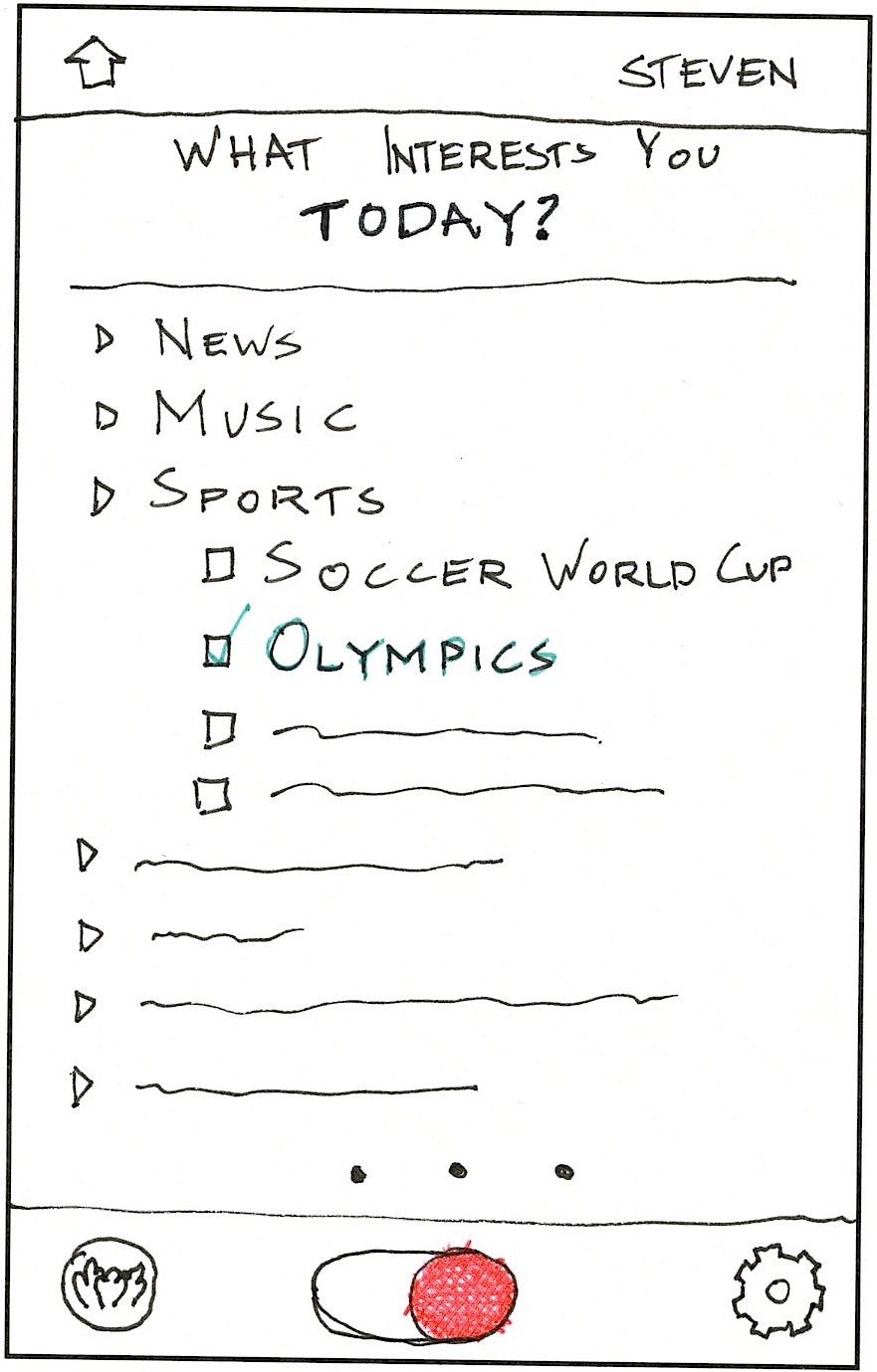 Participant 3 - 20s, female

Trouble with task 1
Misclicked when becoming available

Easily finished task 2,3

Notification: “alarming”

QR scanner disappear automatically
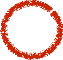 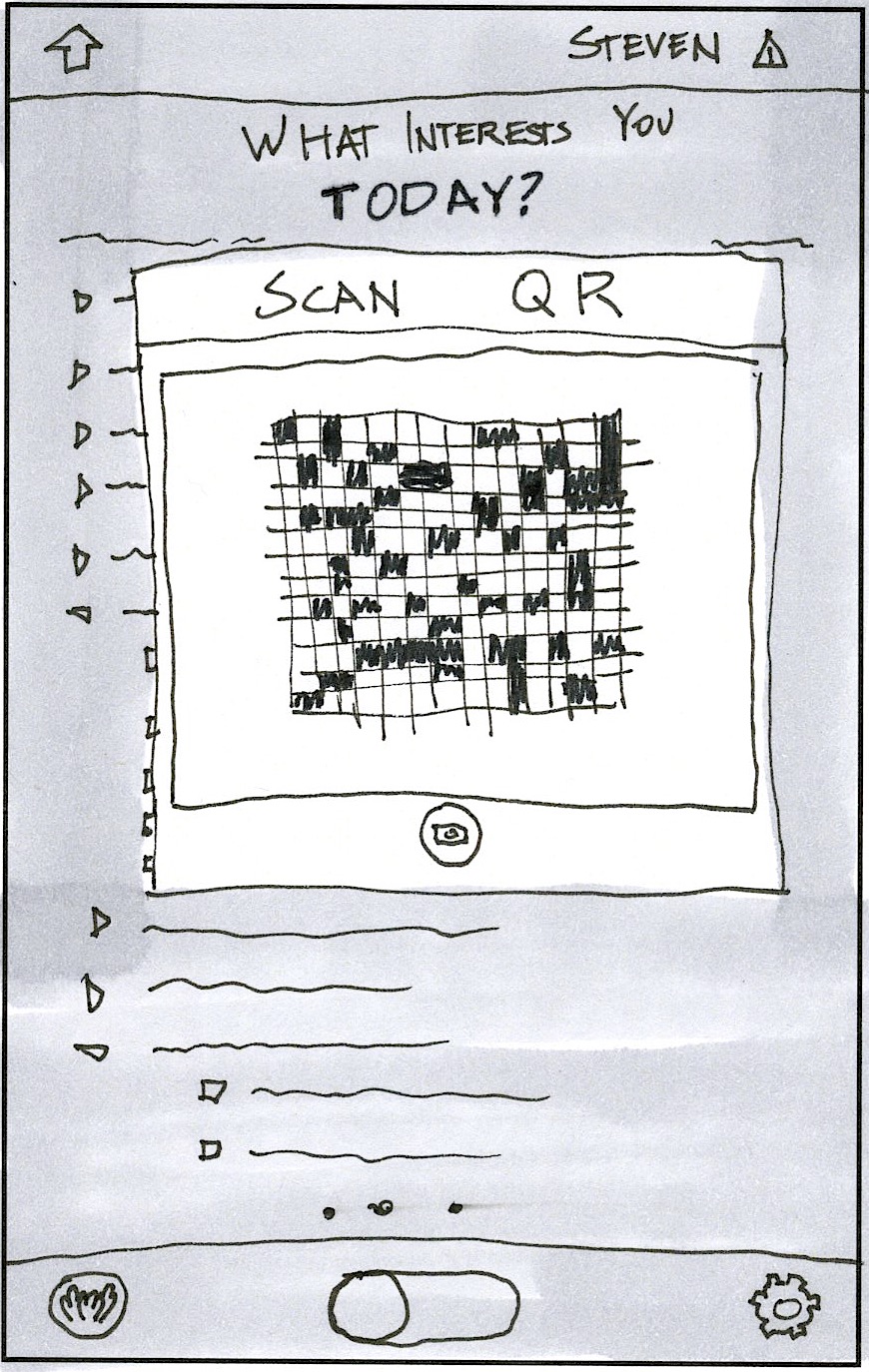 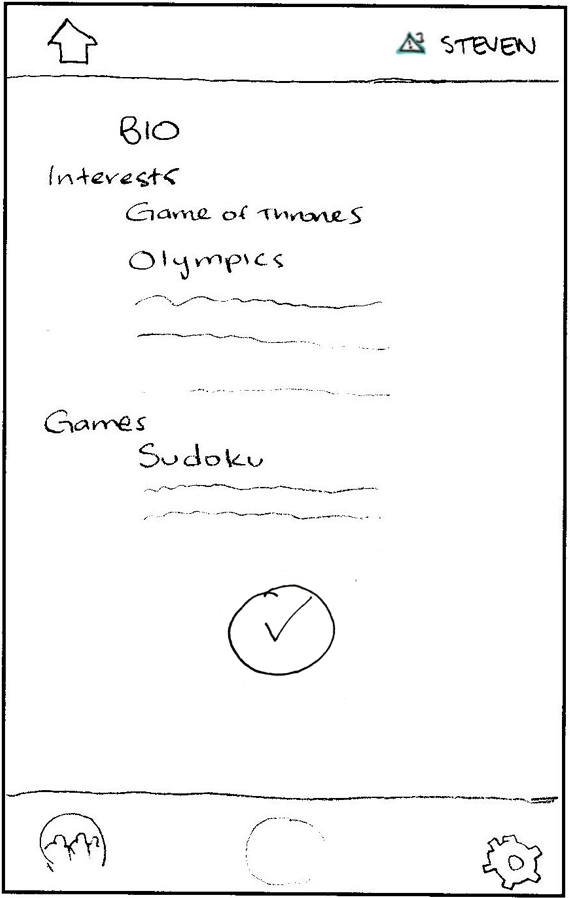 Participant 4 - 20s, male

Trouble with task 1
Declaring interests

Trouble with task 2,3
Back out of profile - swipe
Difficulty with QR scanner - instructions?
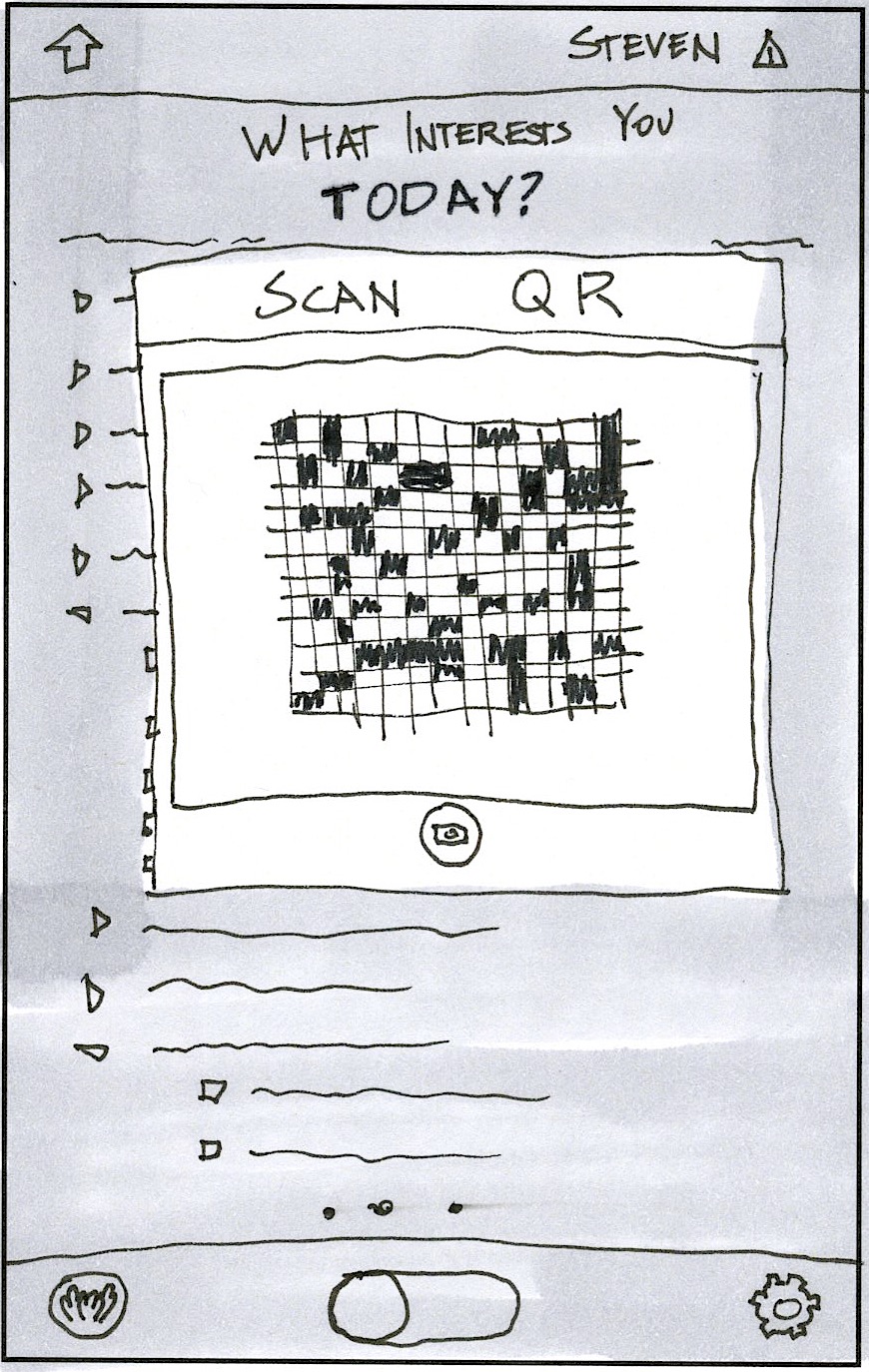 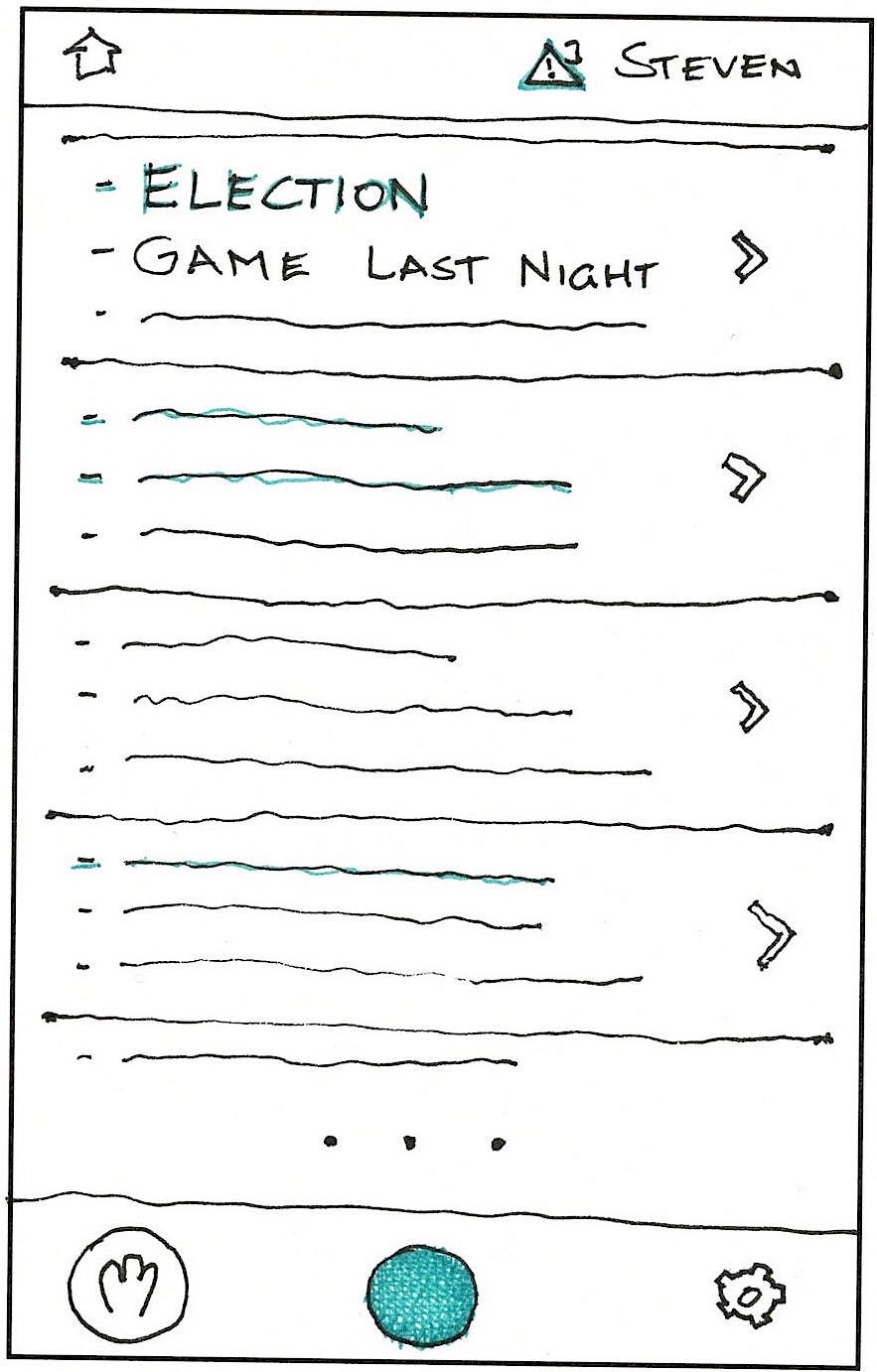 Suggested UI Changes
Home Screen
Notification Icon
QR Code System
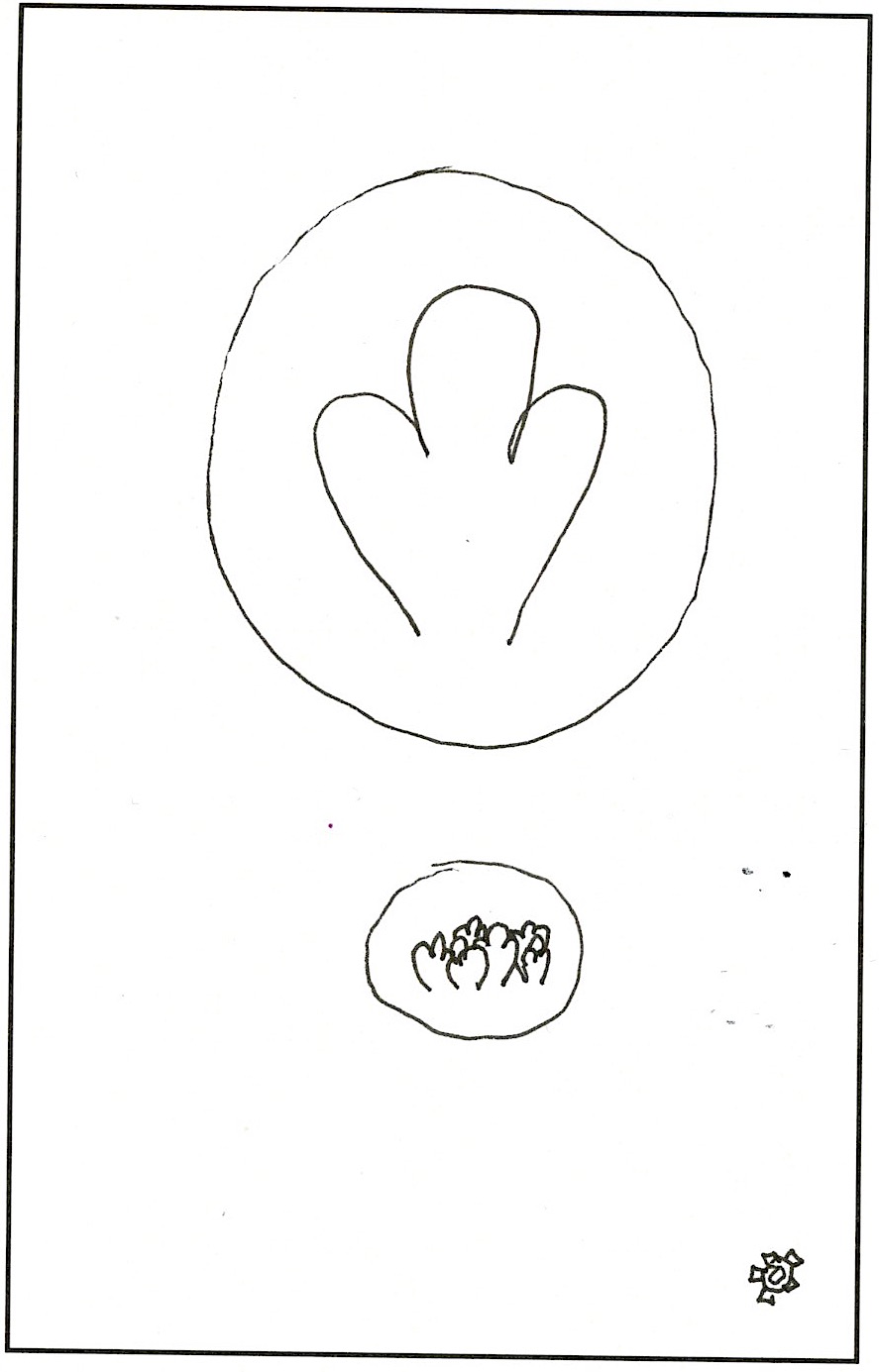 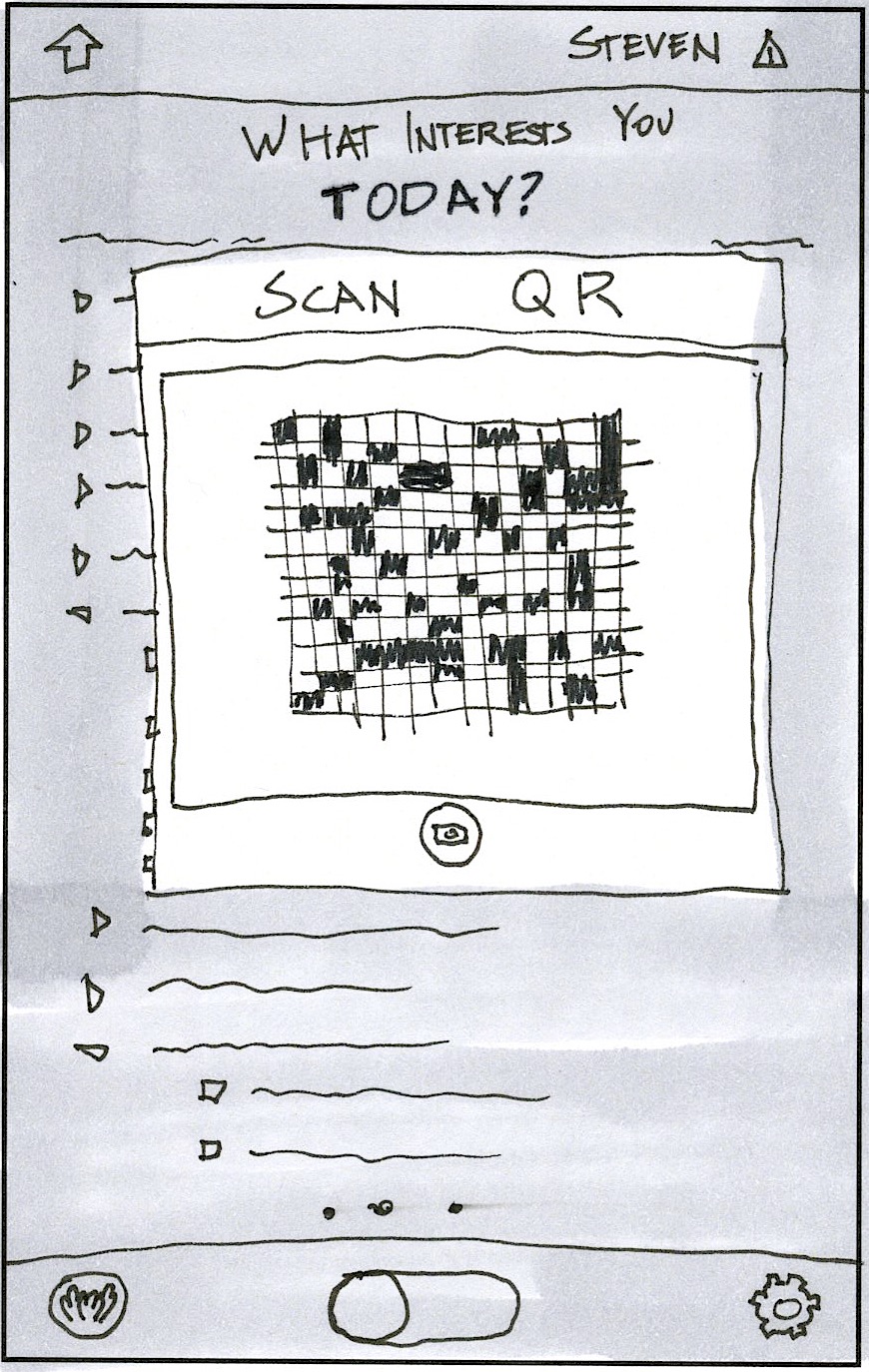